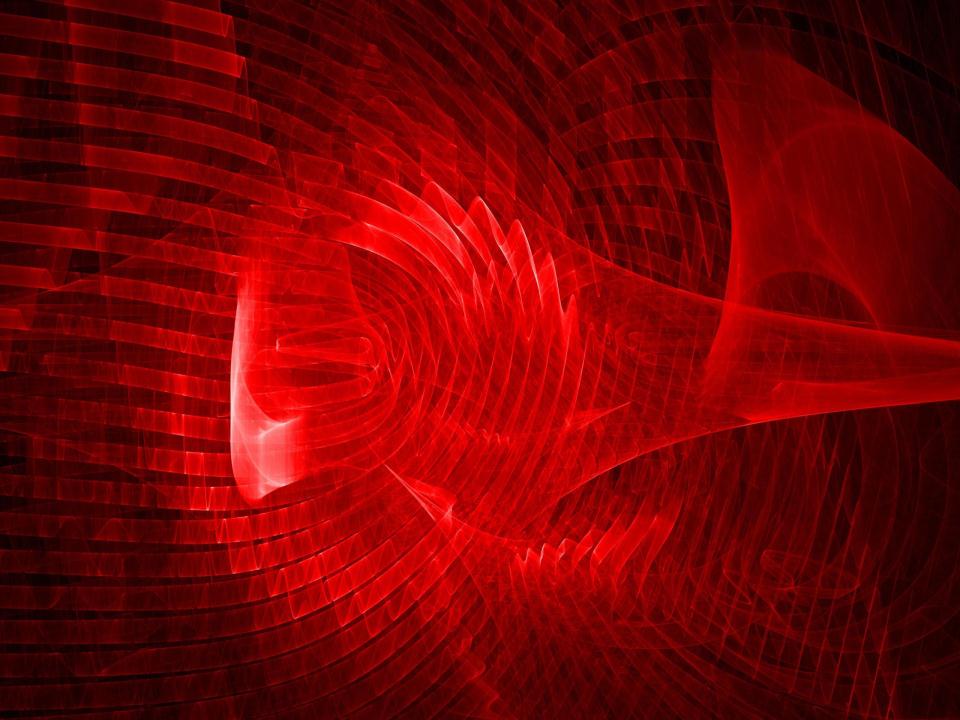 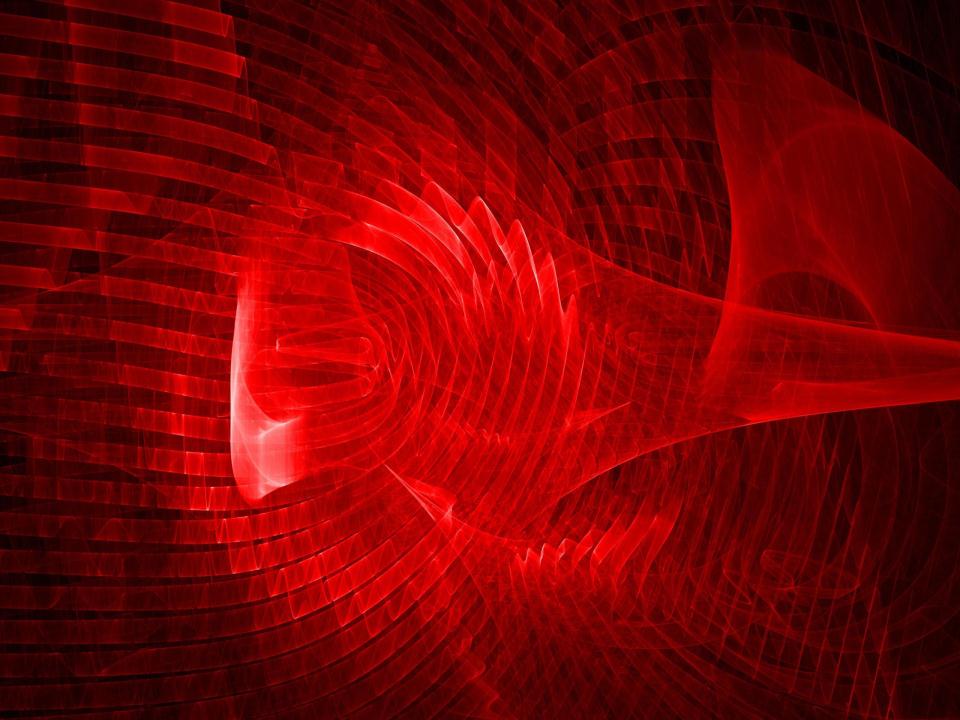 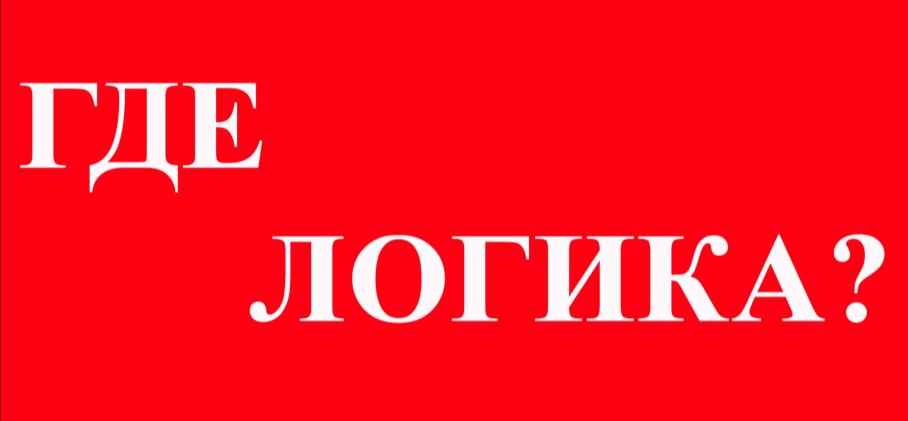 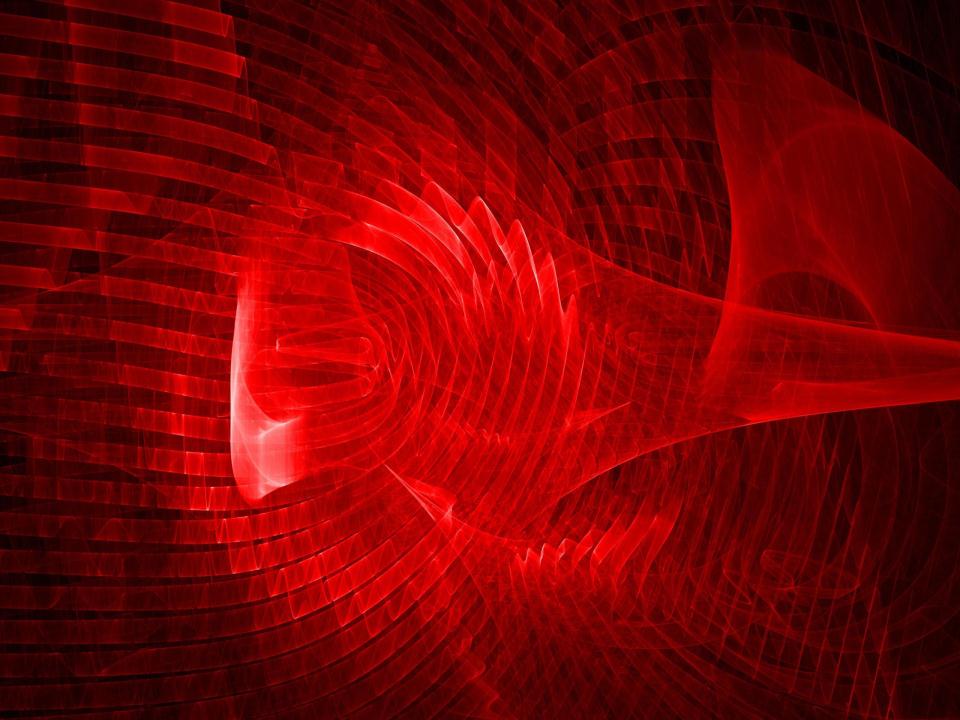 Разминка
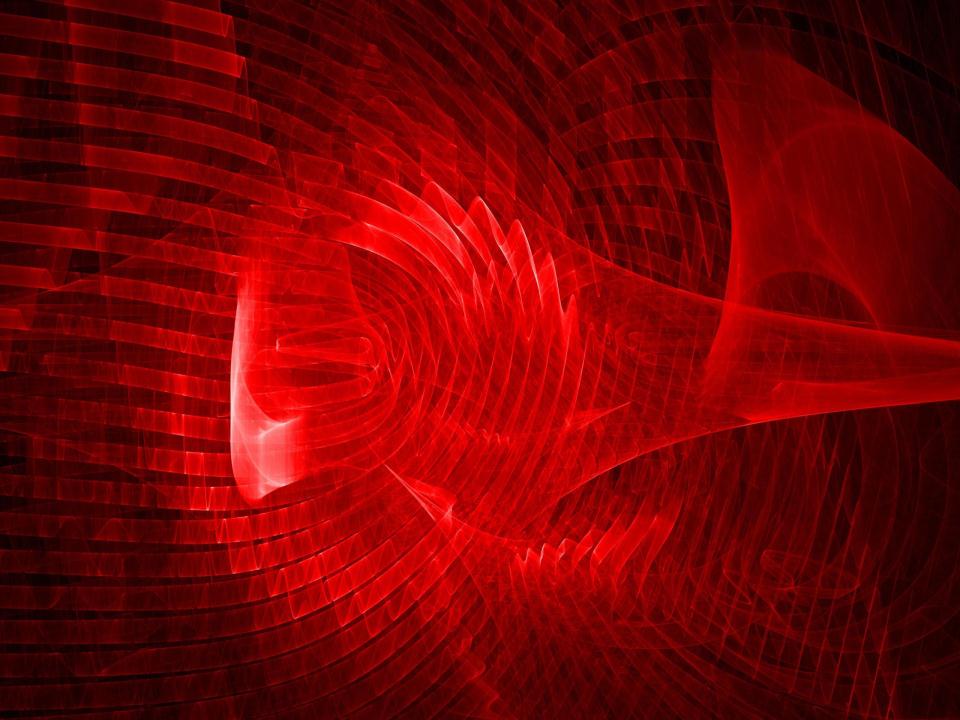 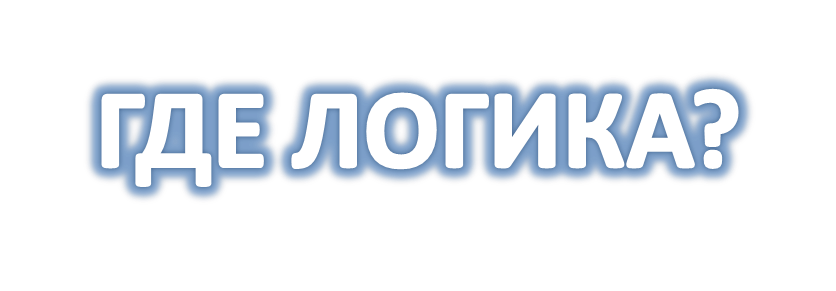 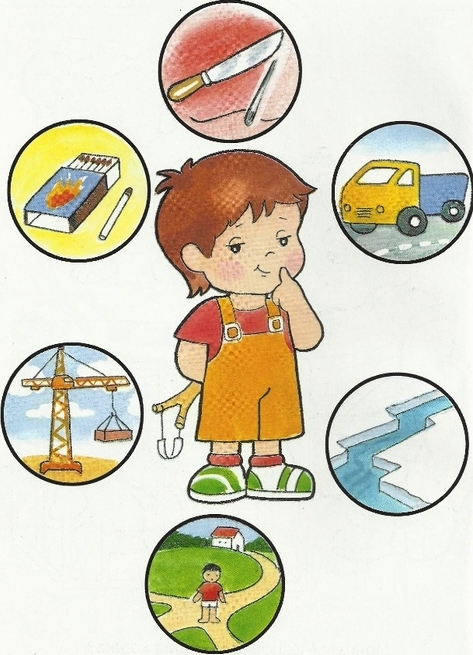 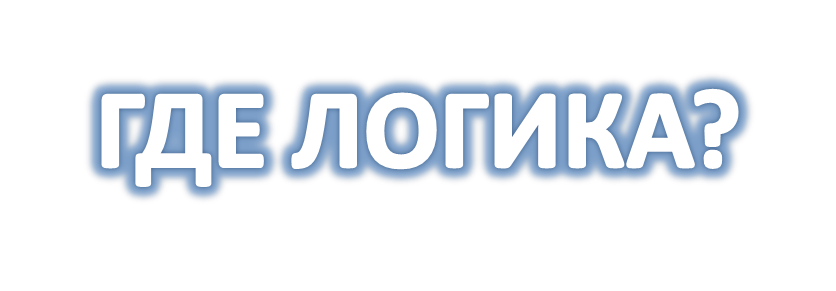 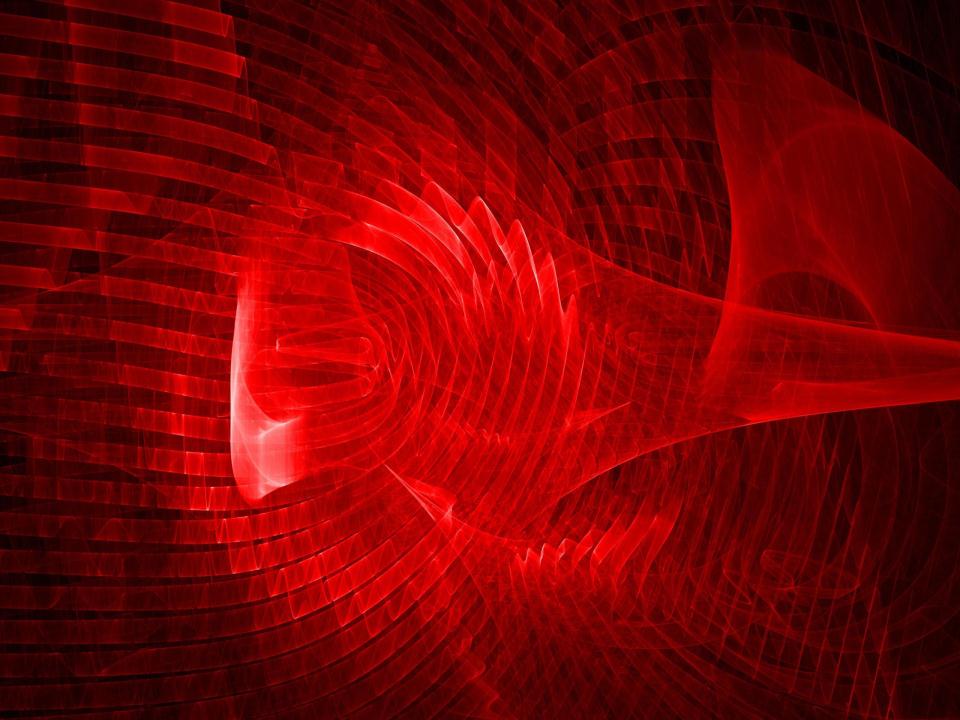 03
02
01
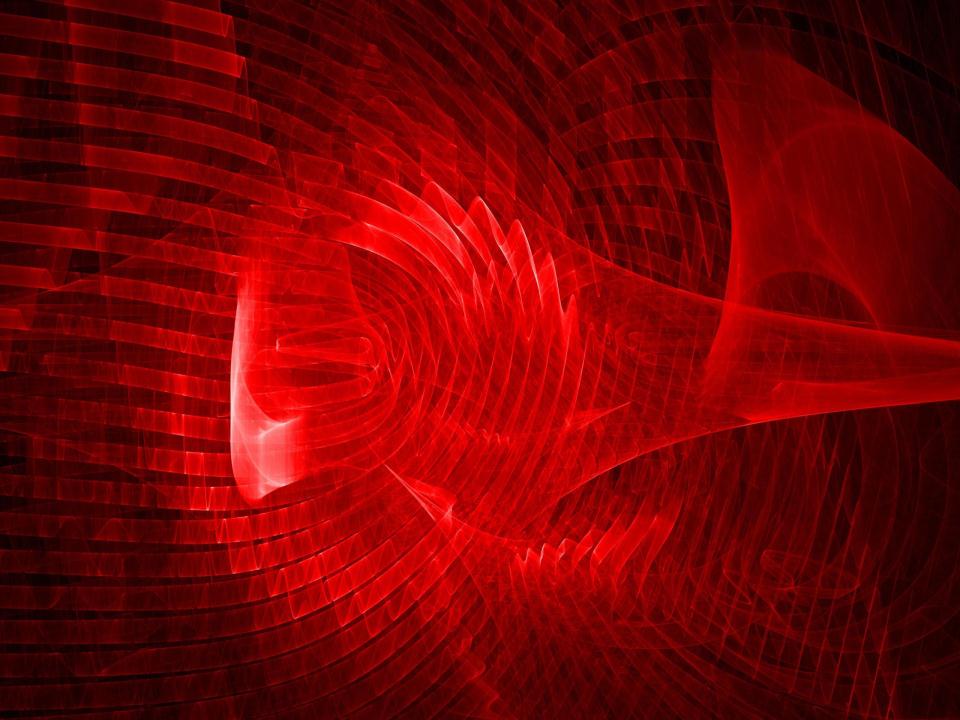 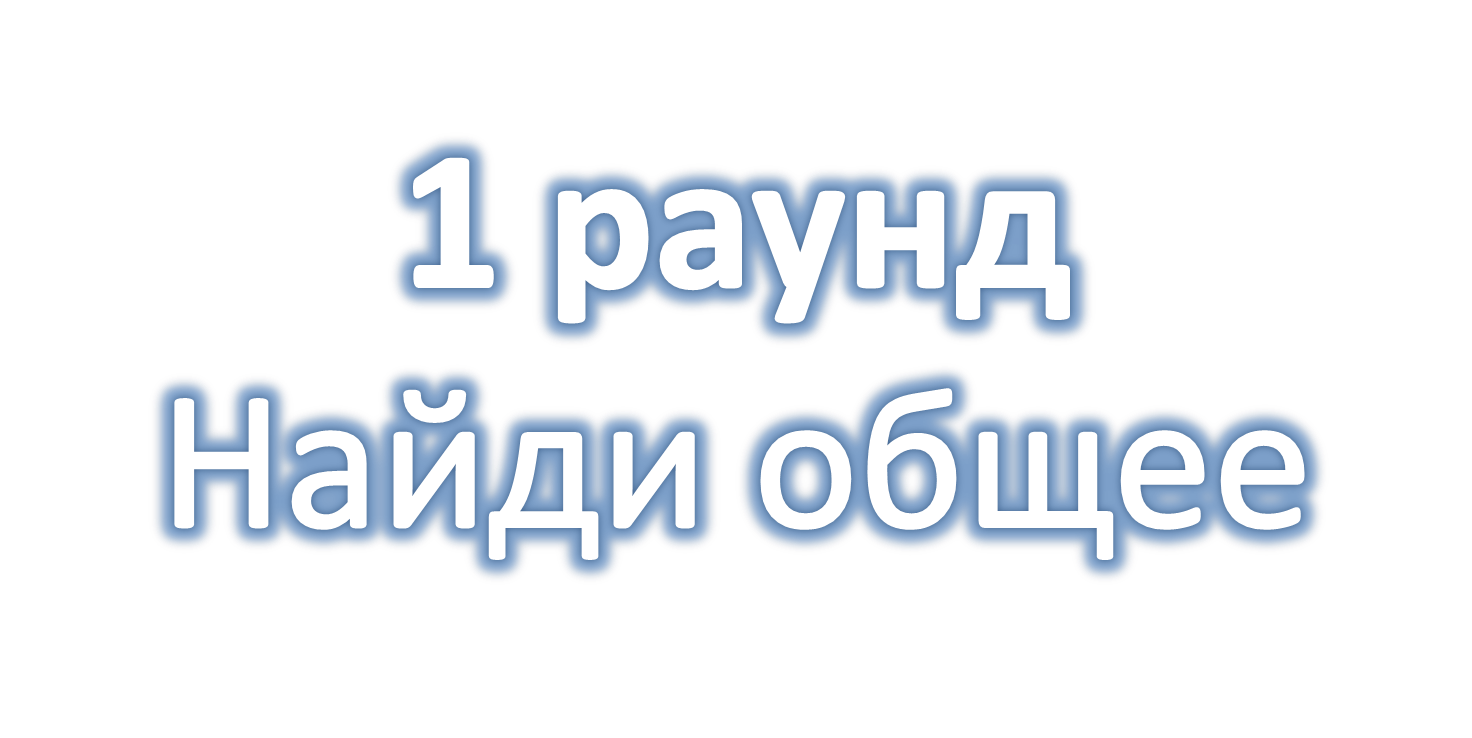 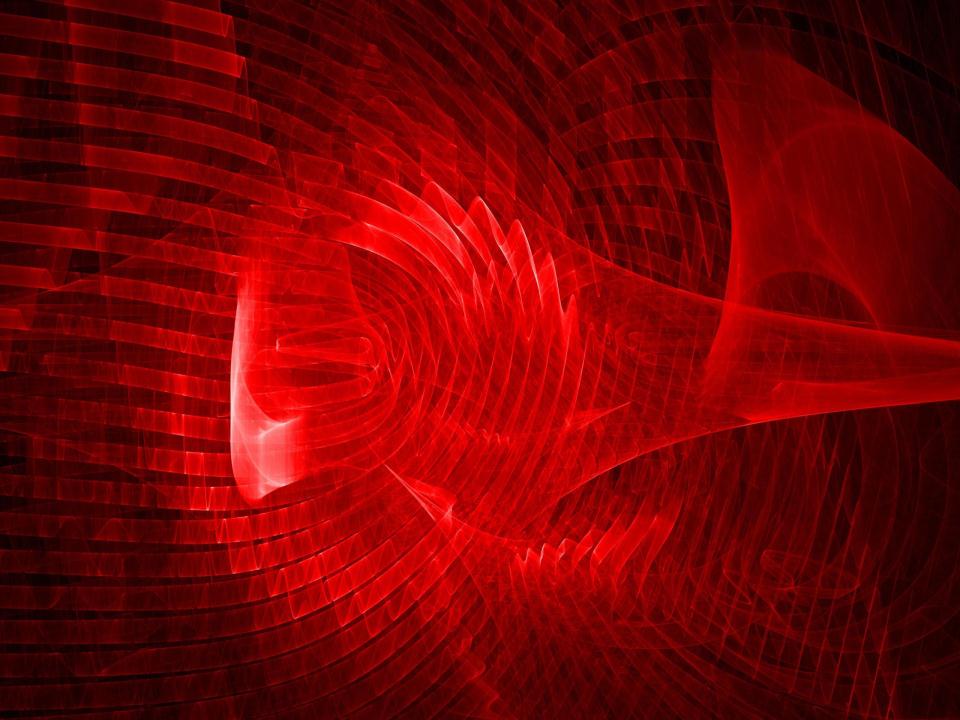 Найди общее
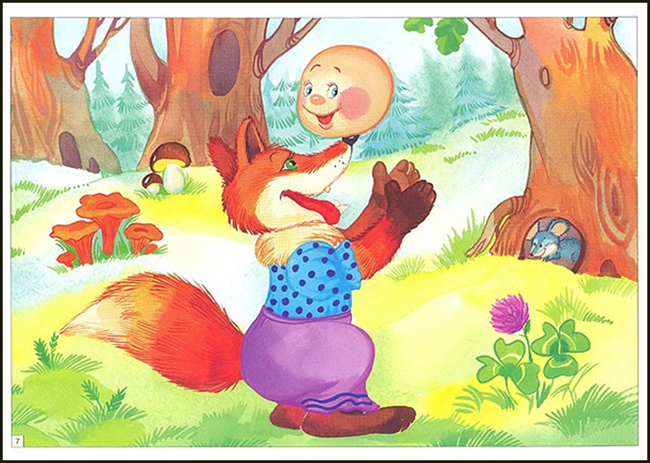 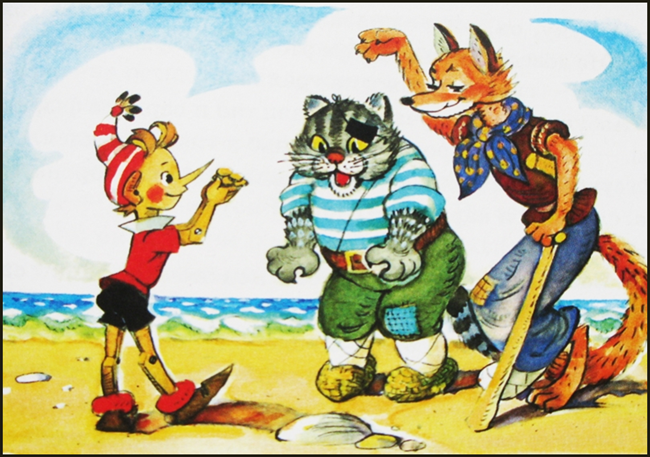 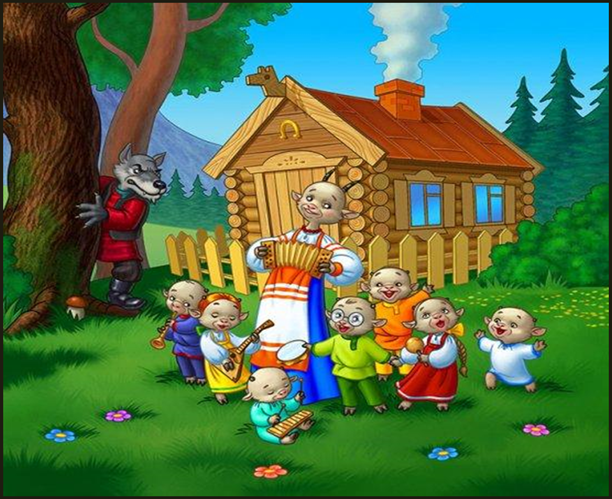 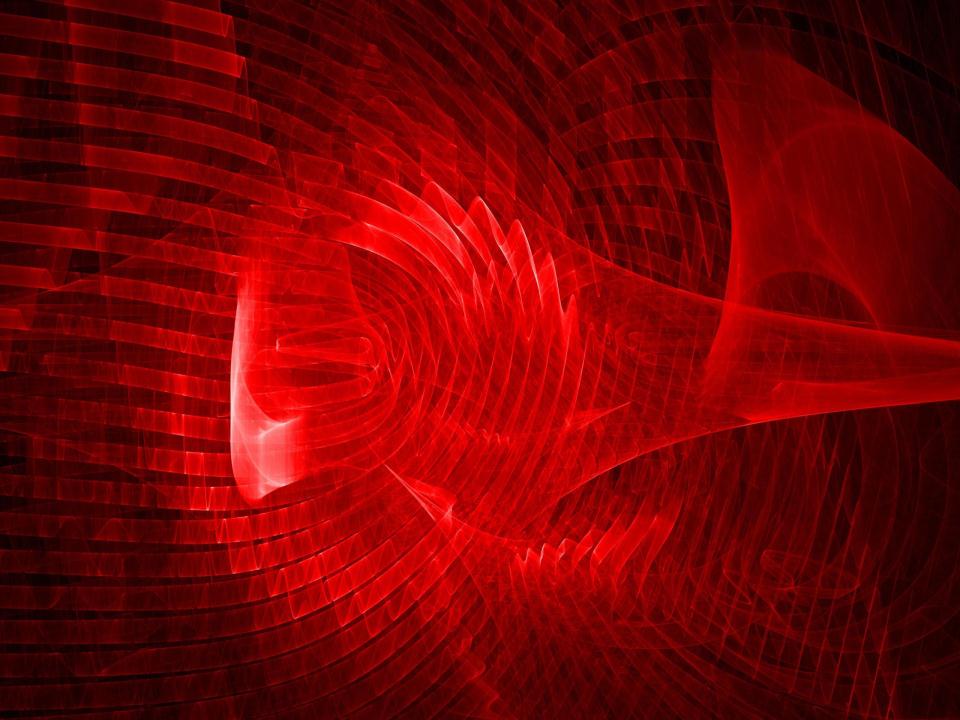 Найди общее
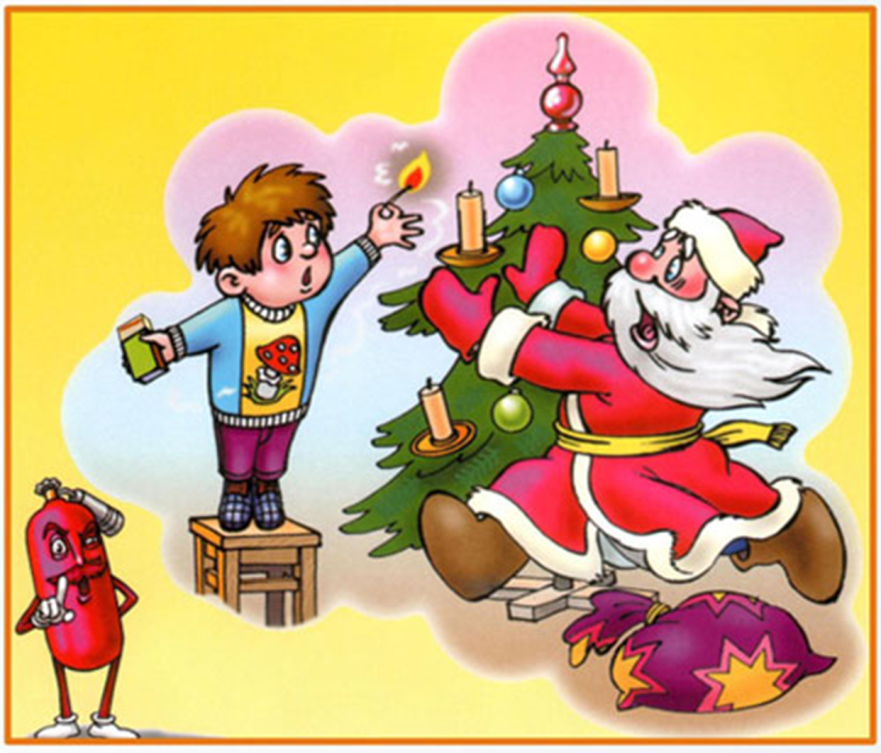 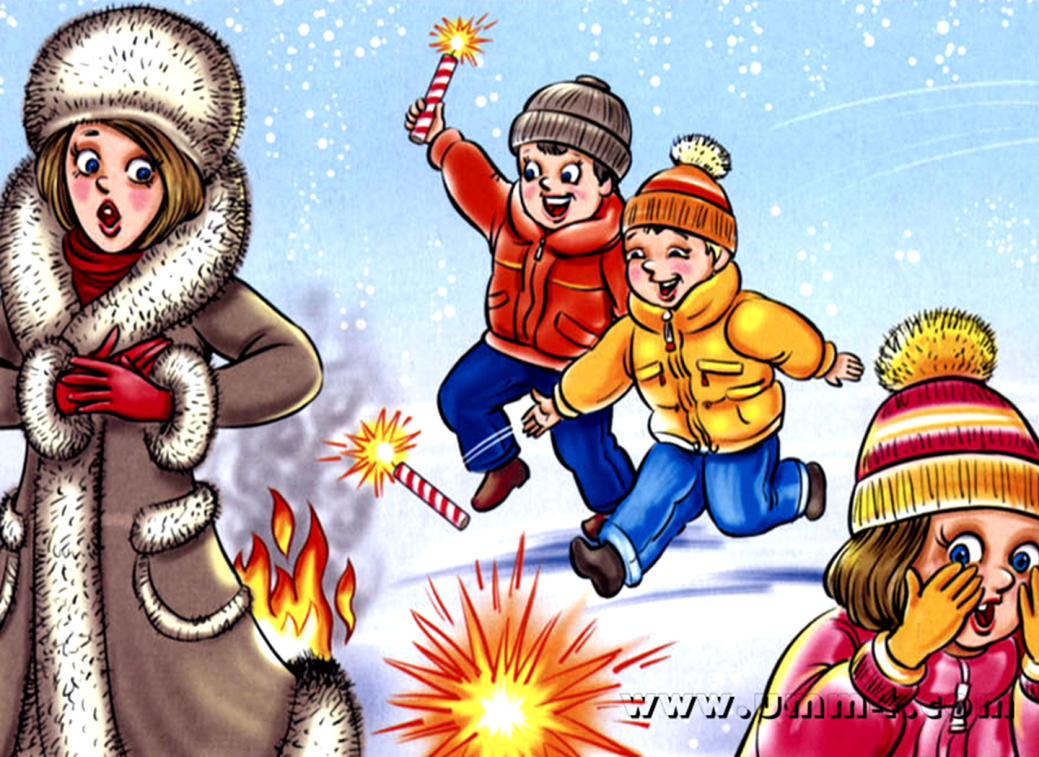 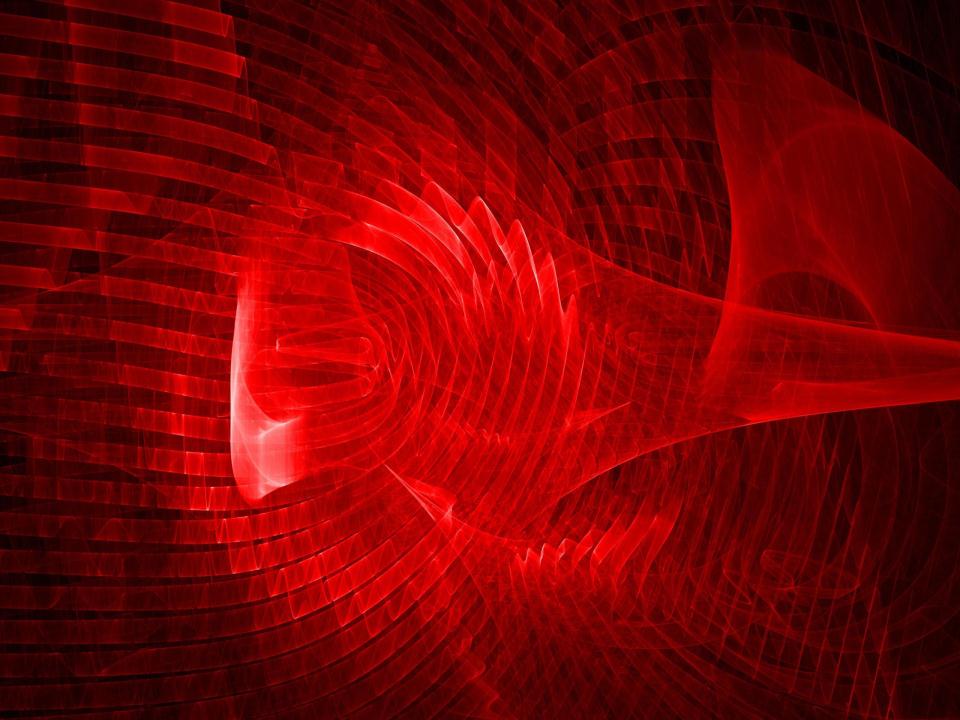 Найди общее
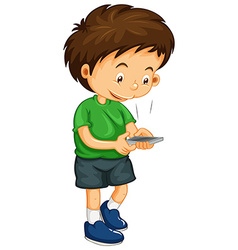 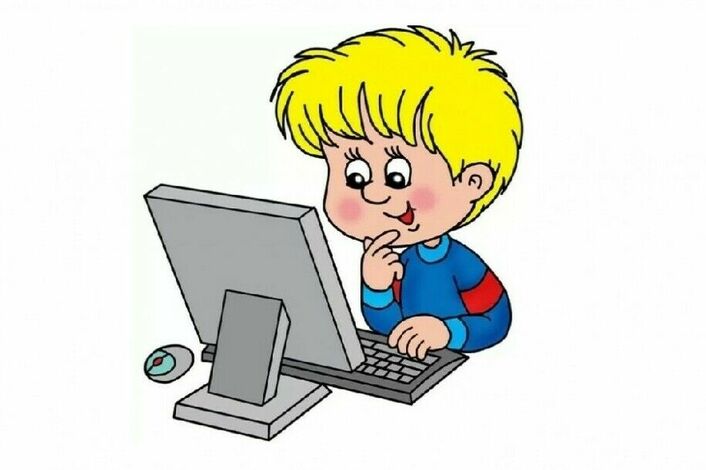 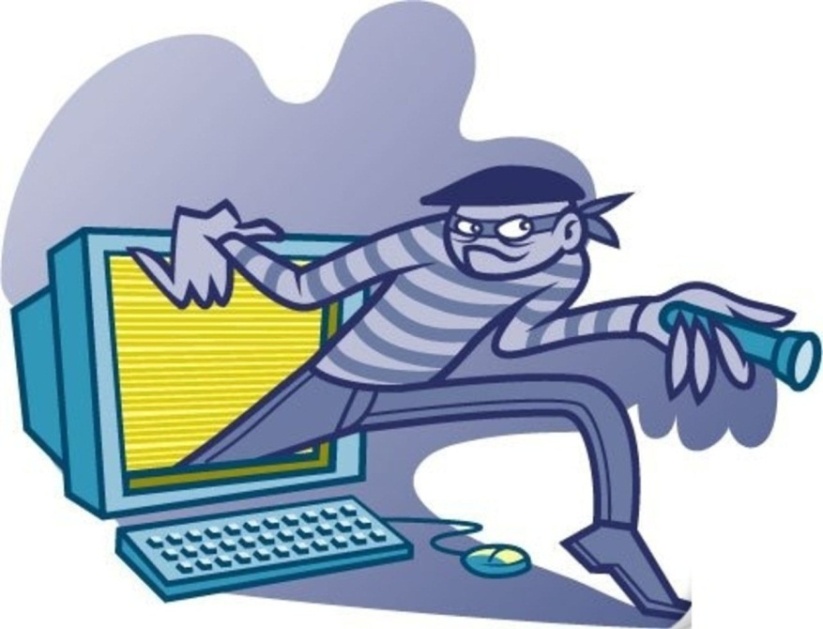 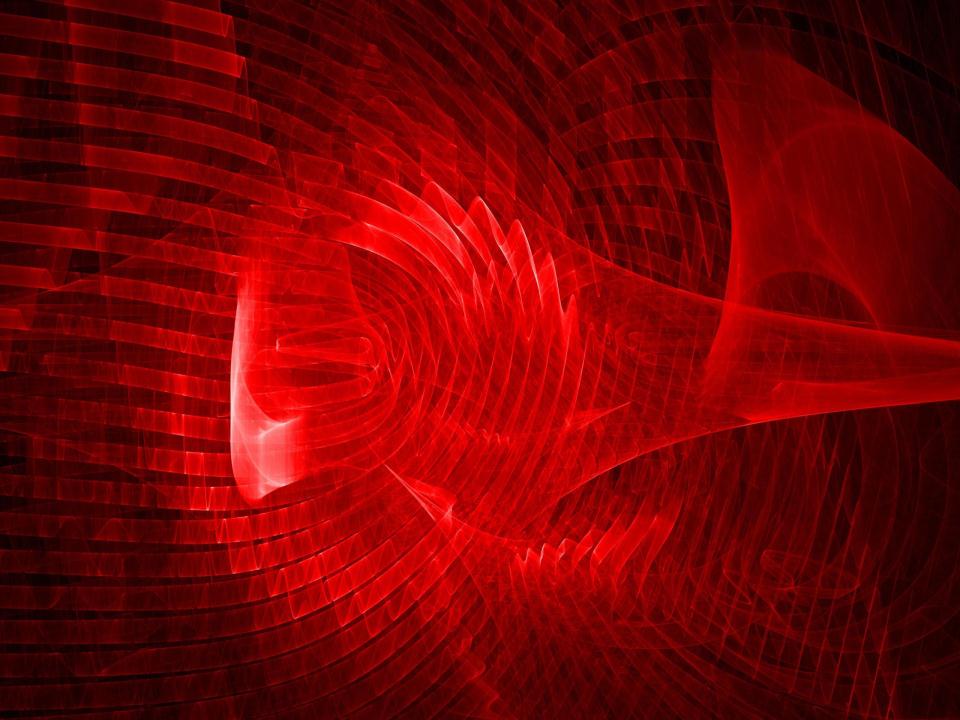 Найди общее
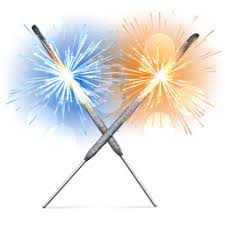 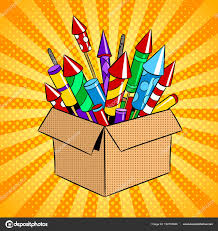 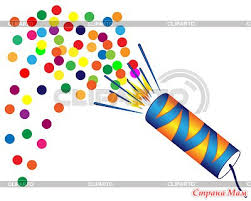 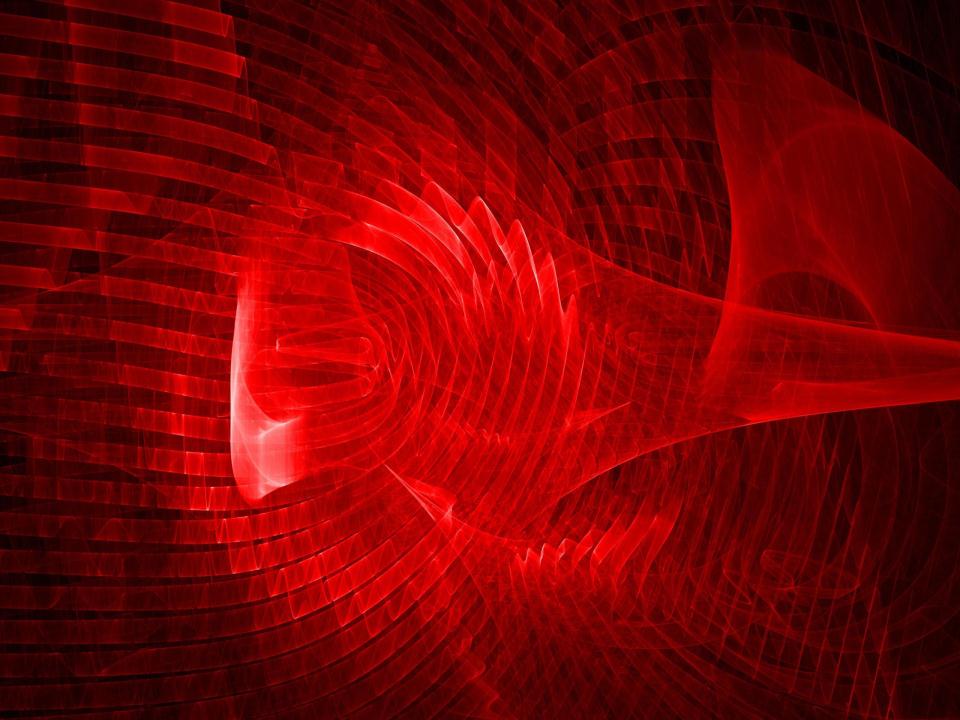 2 раунд
Потерянное звено
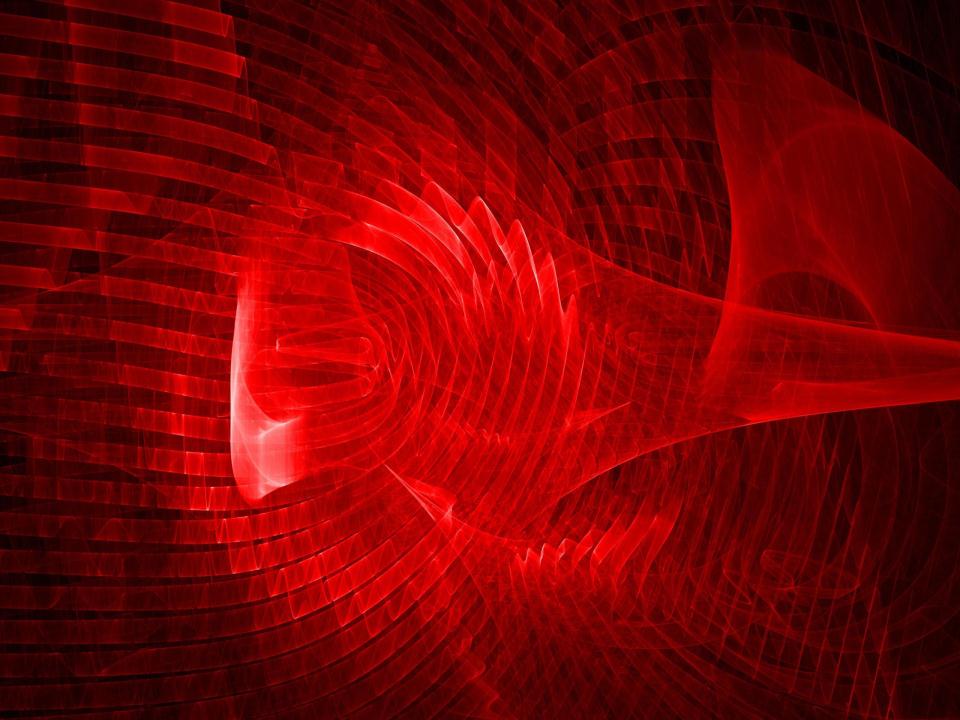 Потерянное звено
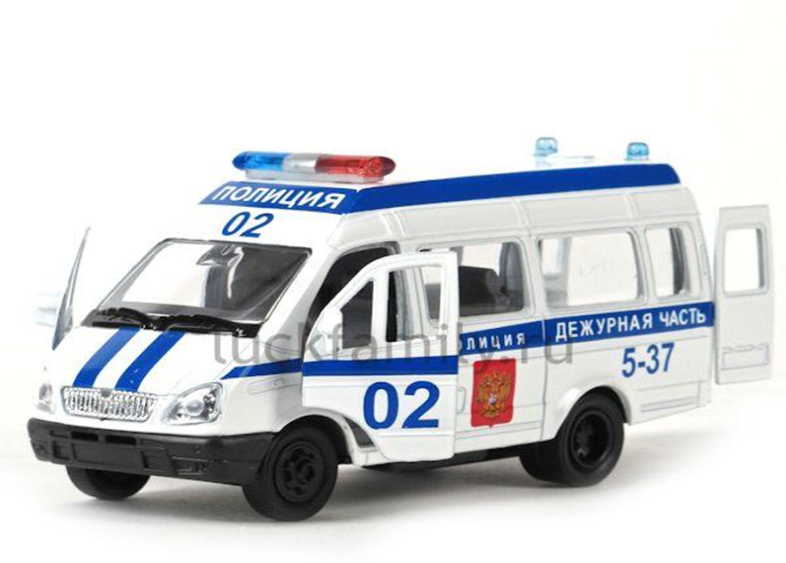 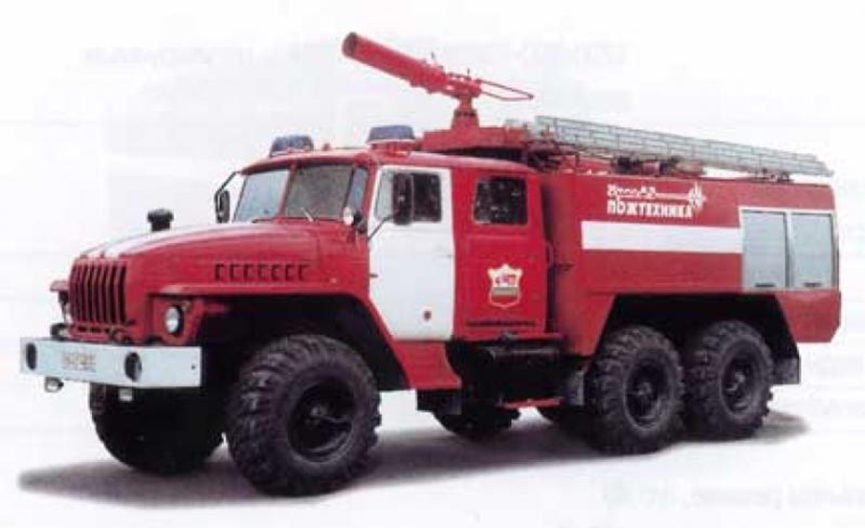 03
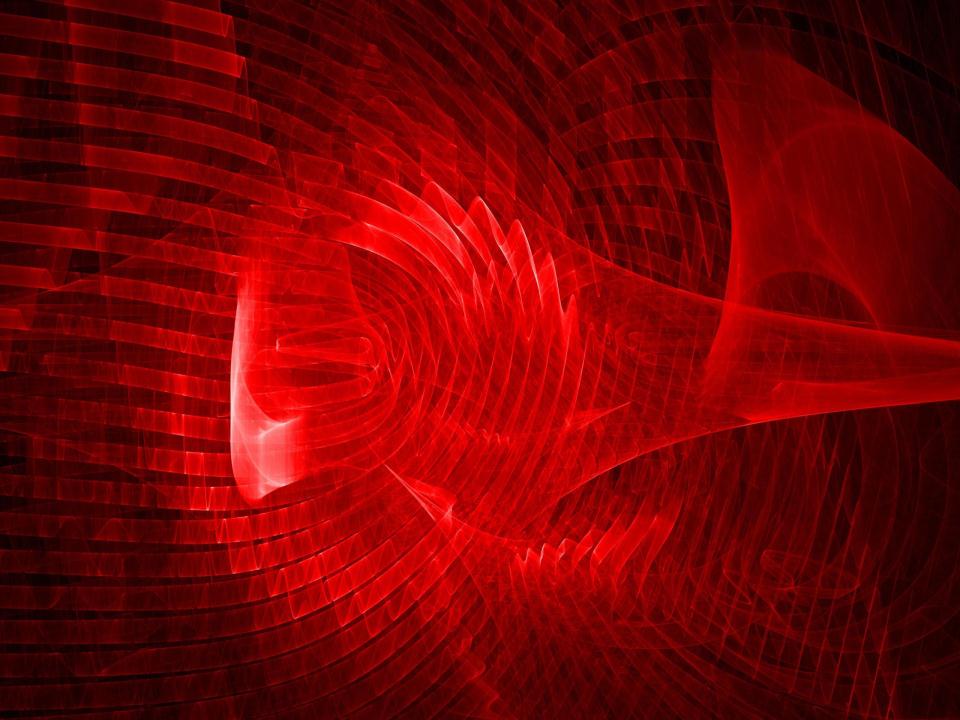 Потерянное звено
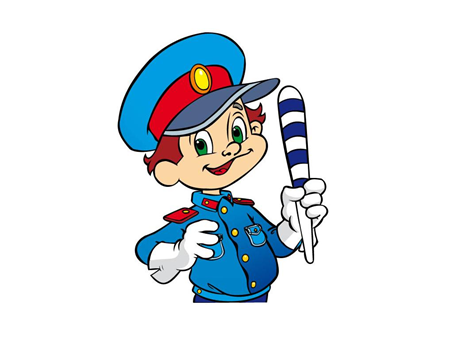 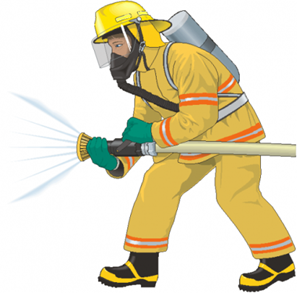 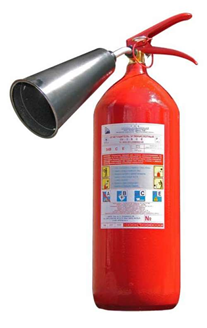 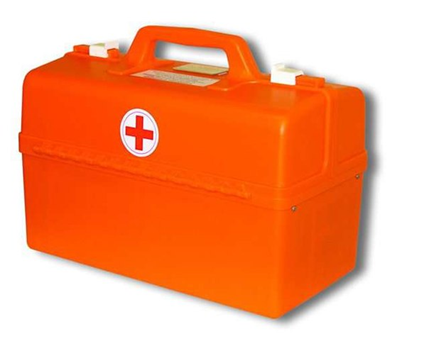 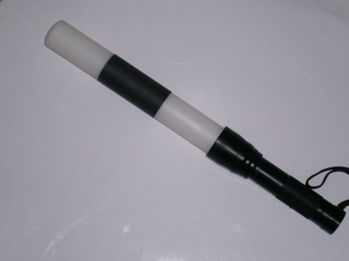 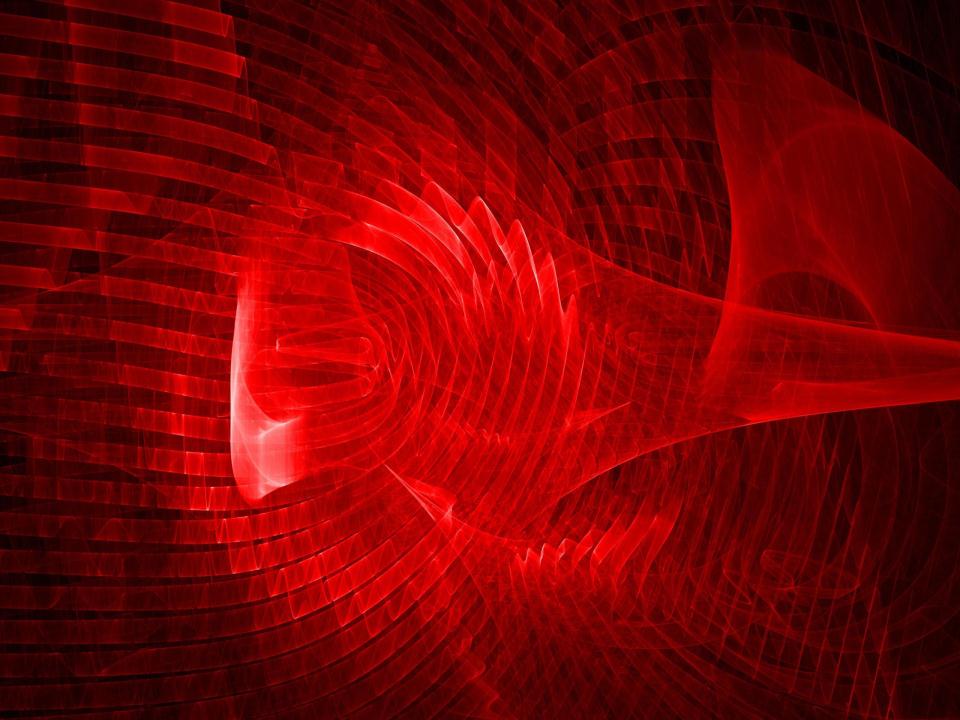 Потерянное звено
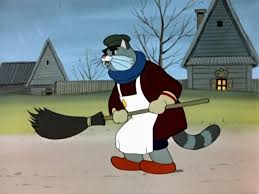 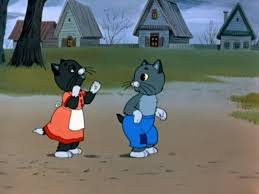 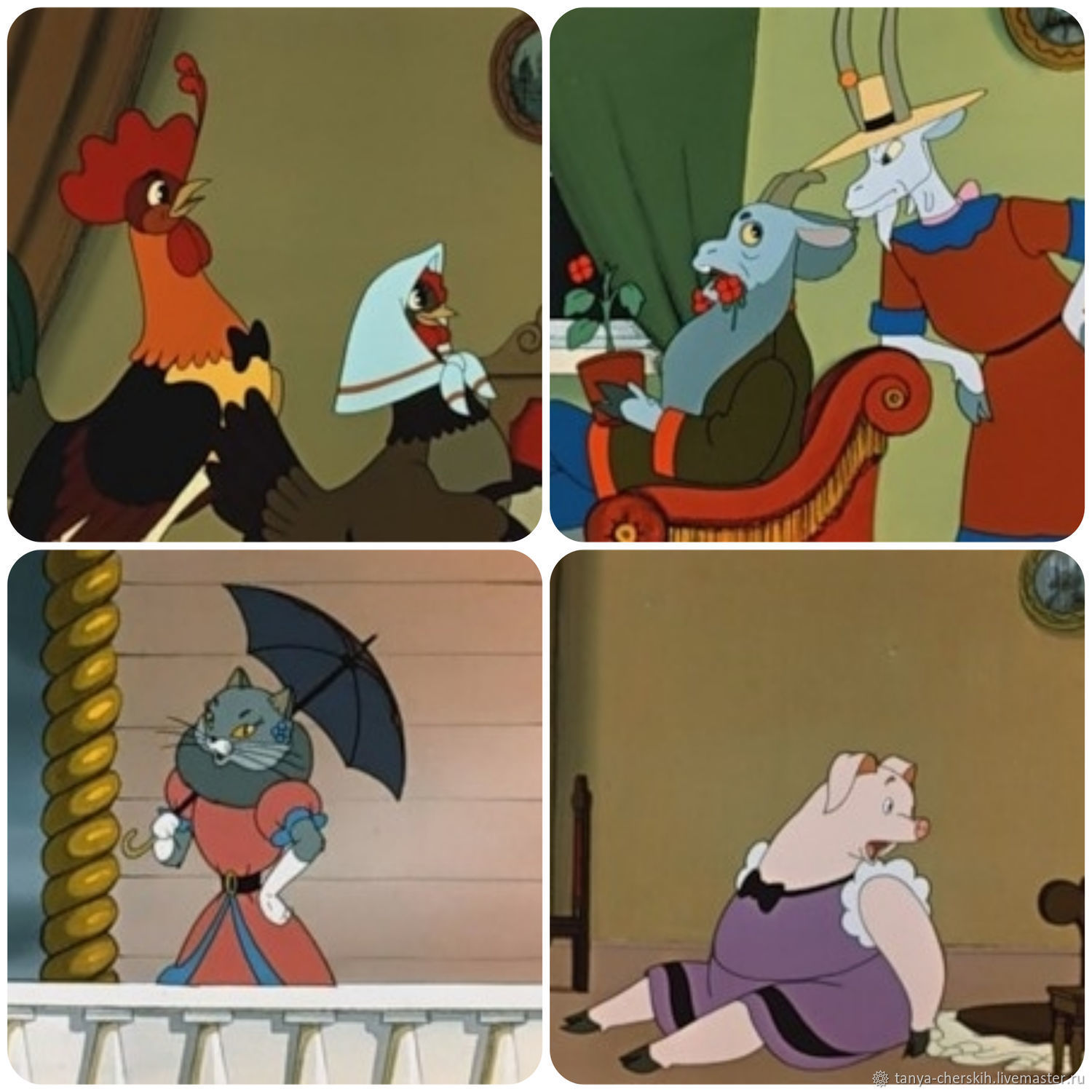 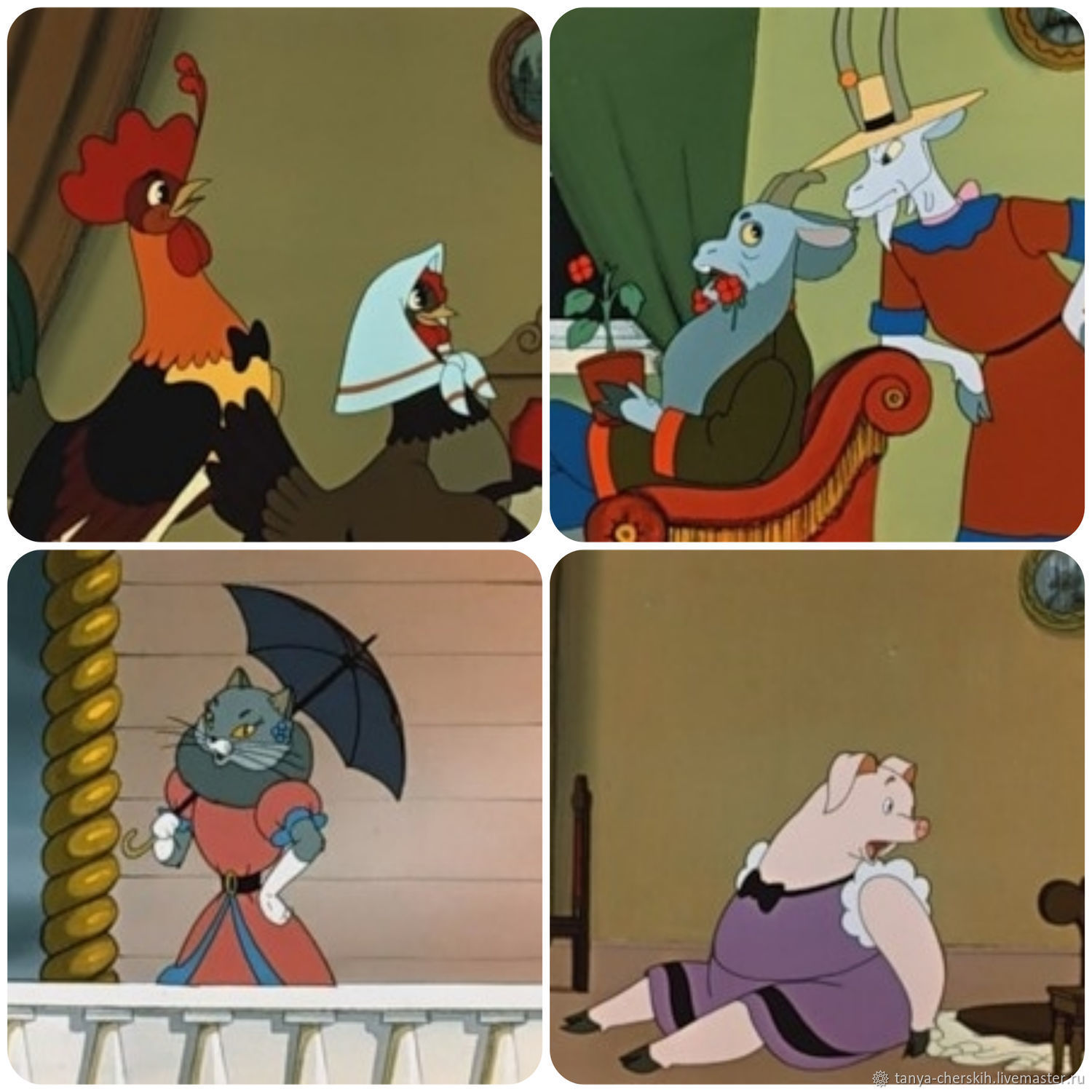 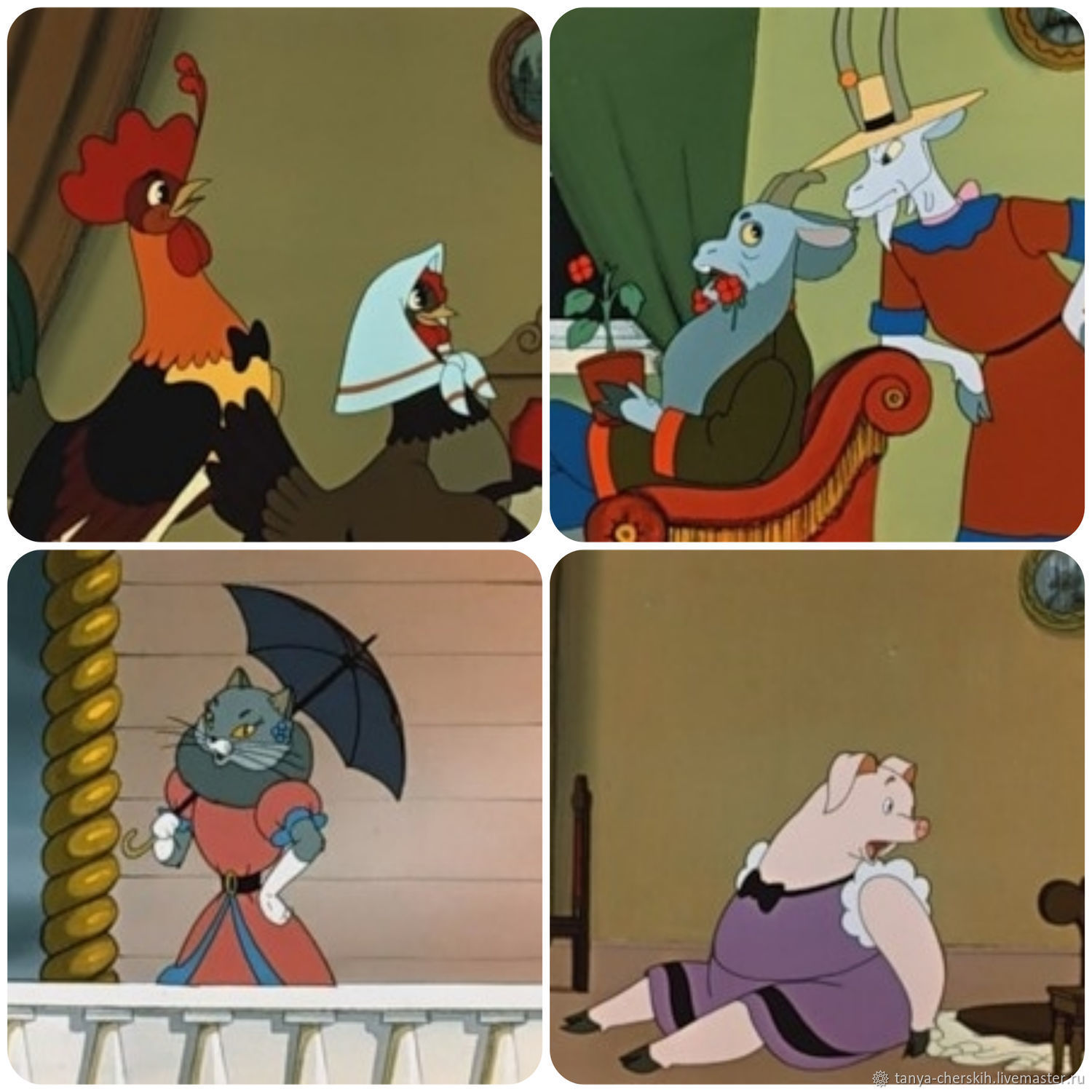 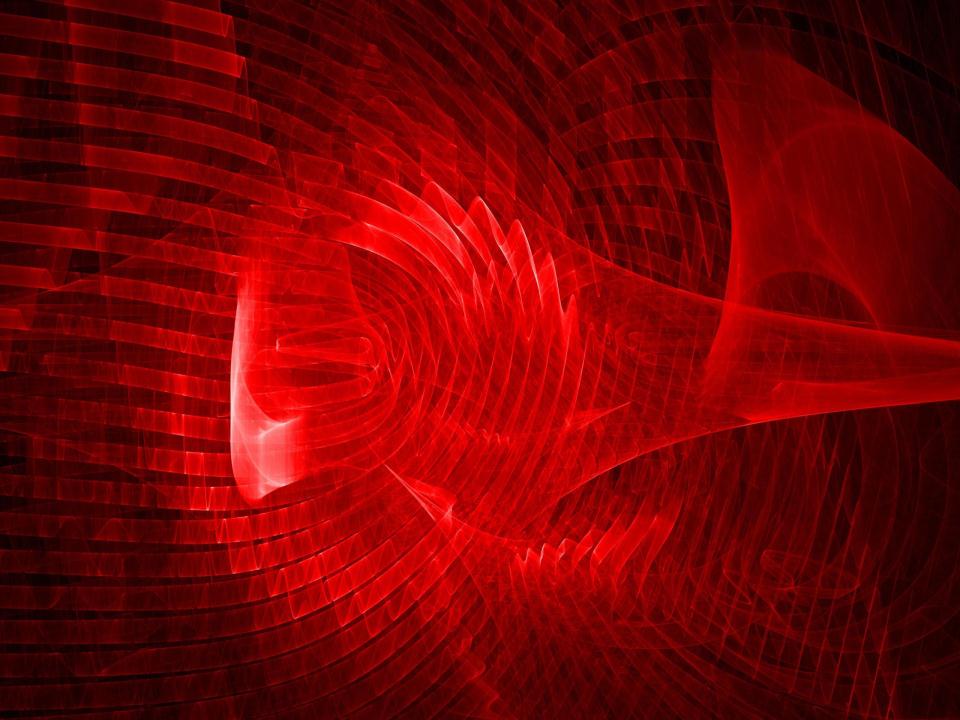 Потерянное звено
Правила вызова пожарной охраны
Набрать телефон  пожарной части-101
Назвать:
объект пожара;
адрес;
место возникновения;
наличие угрозы людям;
удобный проезд;
номер телефона;
………………………..
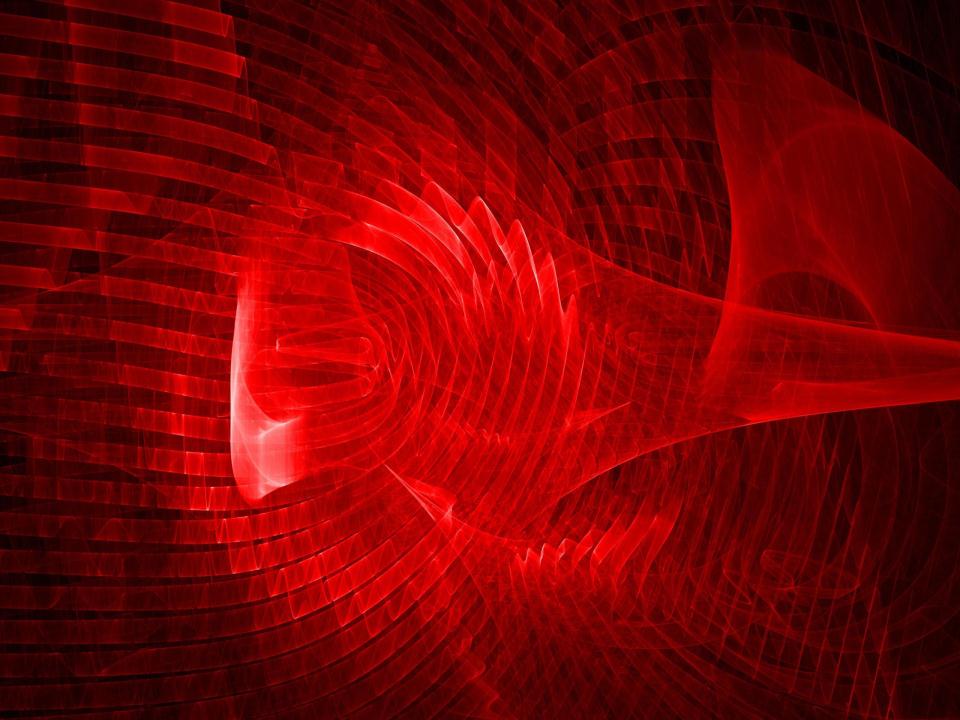 3 раунд
Убери лишнюю
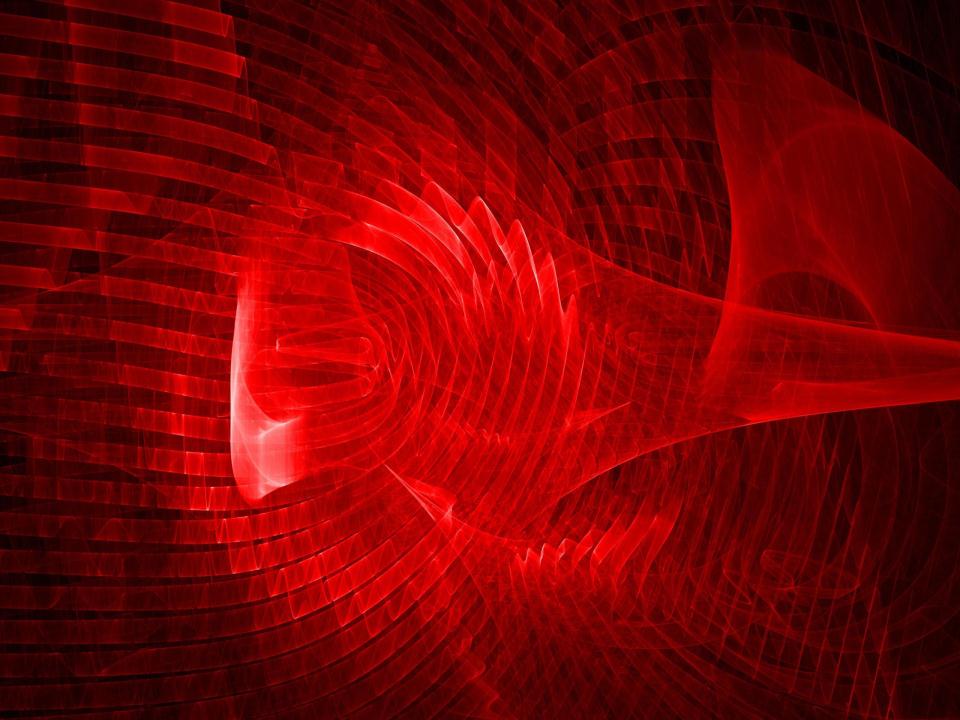 Убери лишнюю
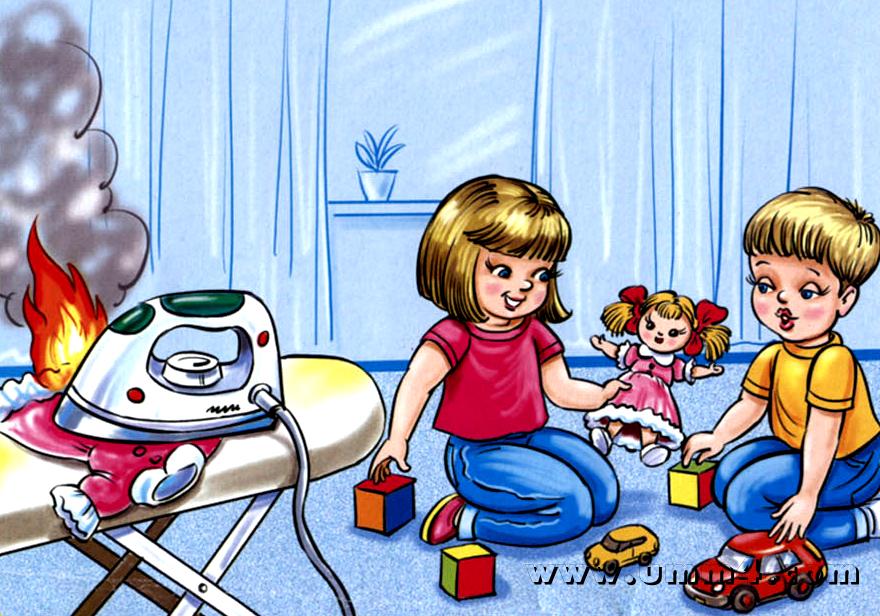 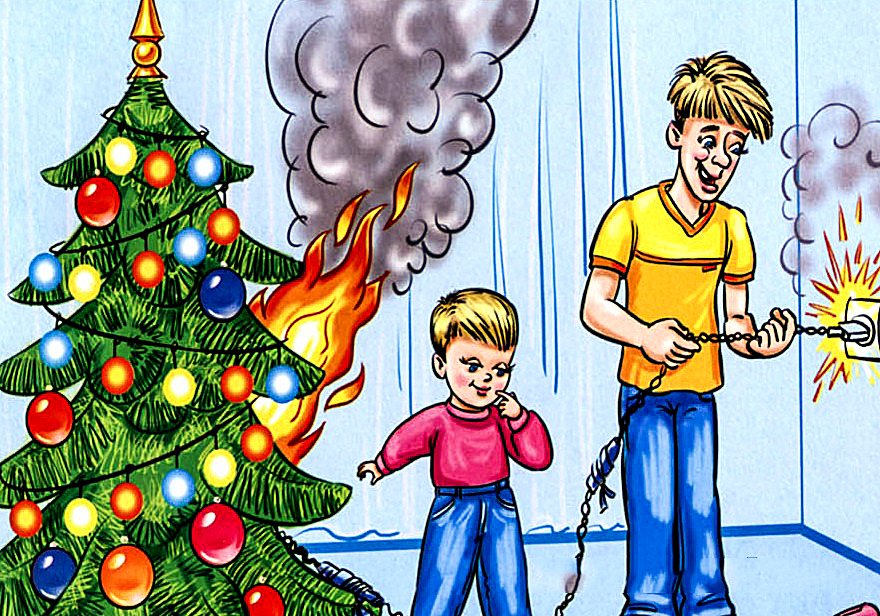 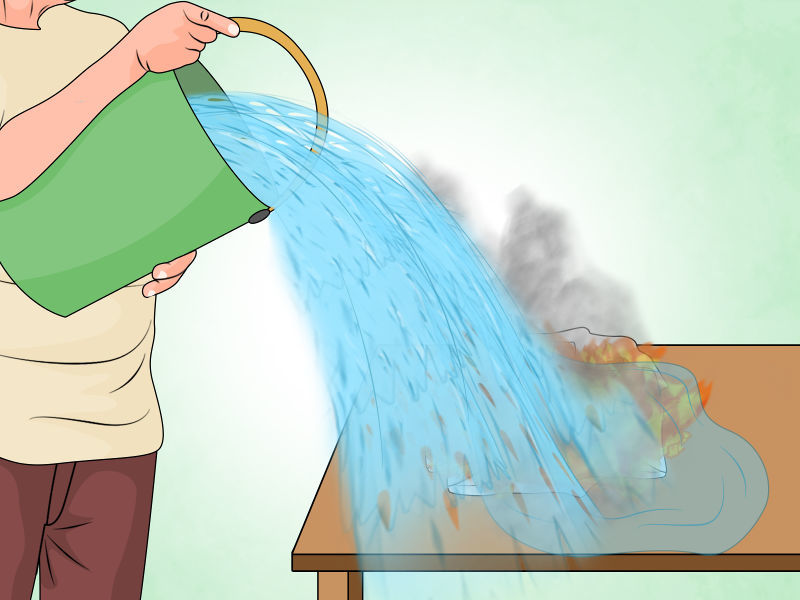 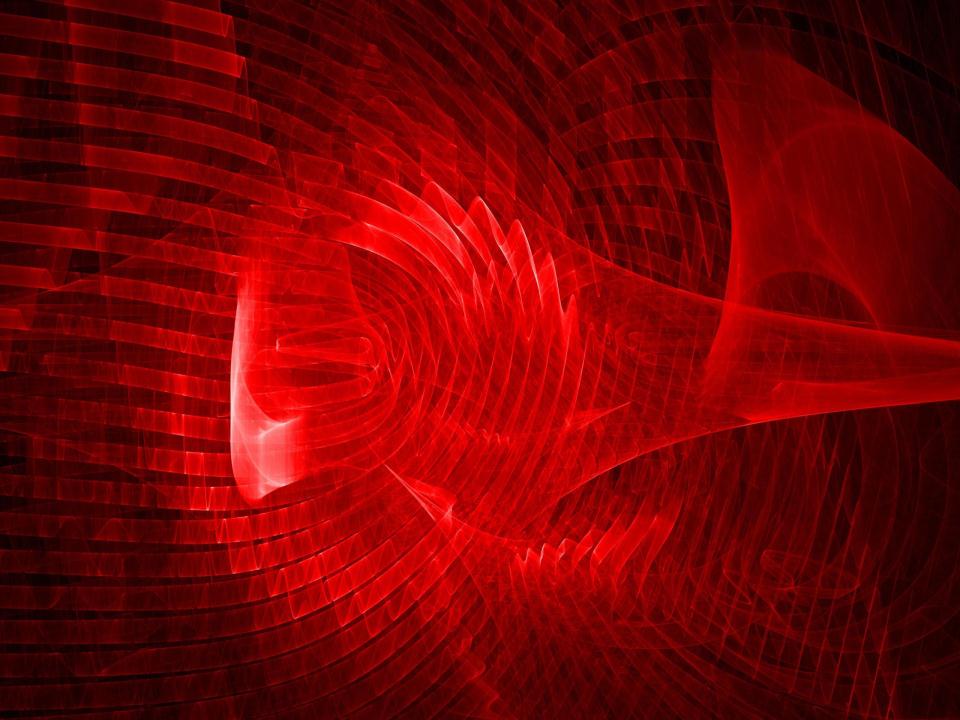 Убери лишнюю
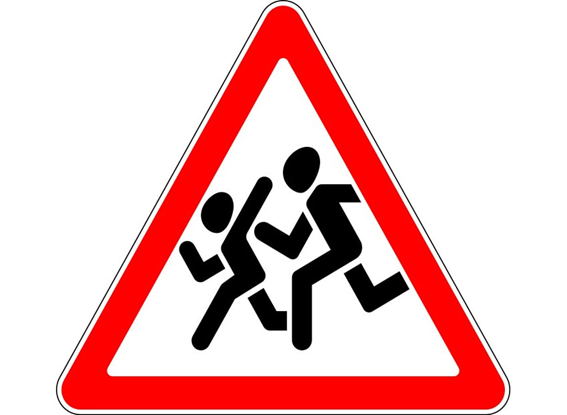 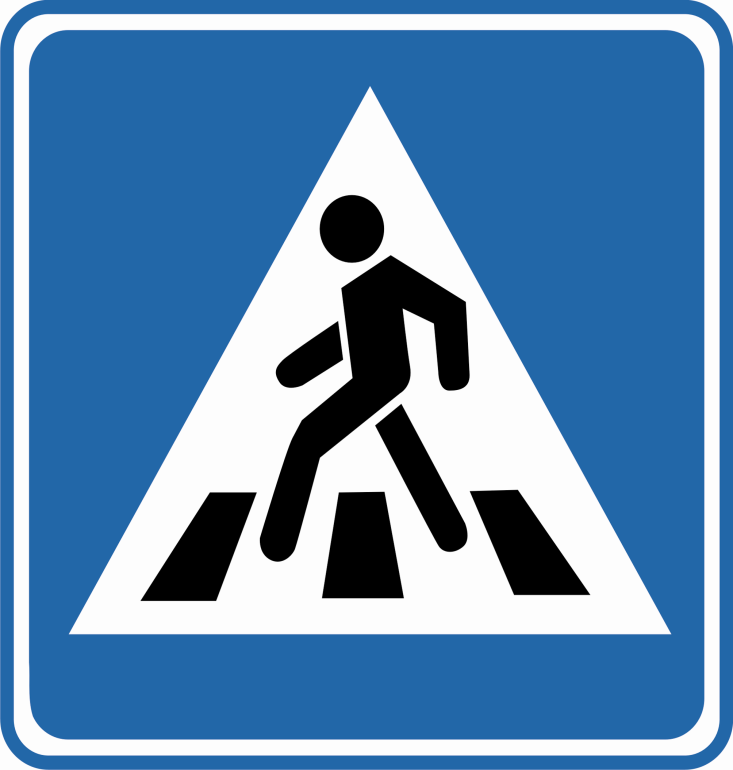 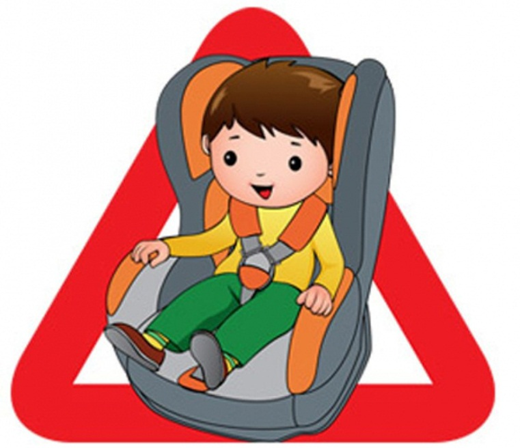 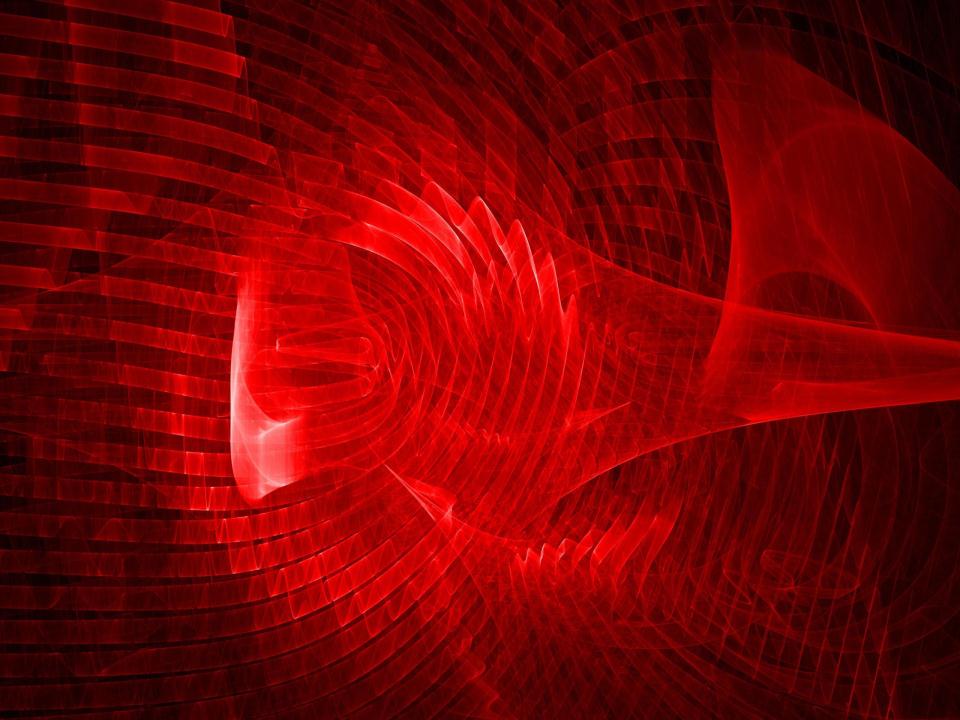 Убери лишнюю
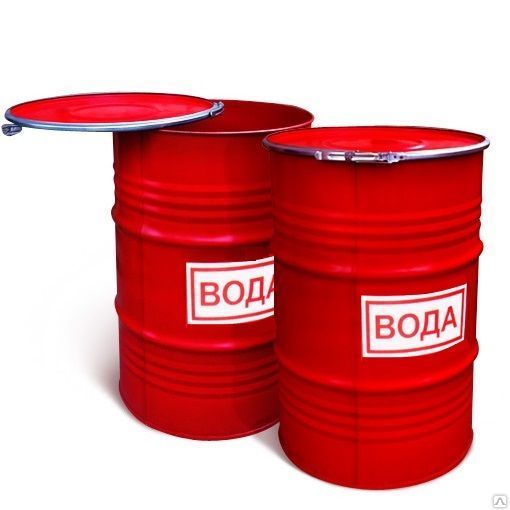 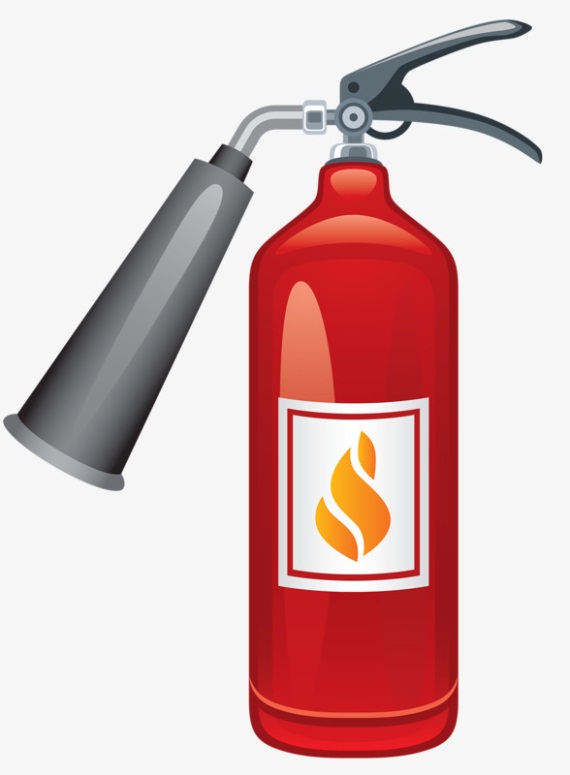 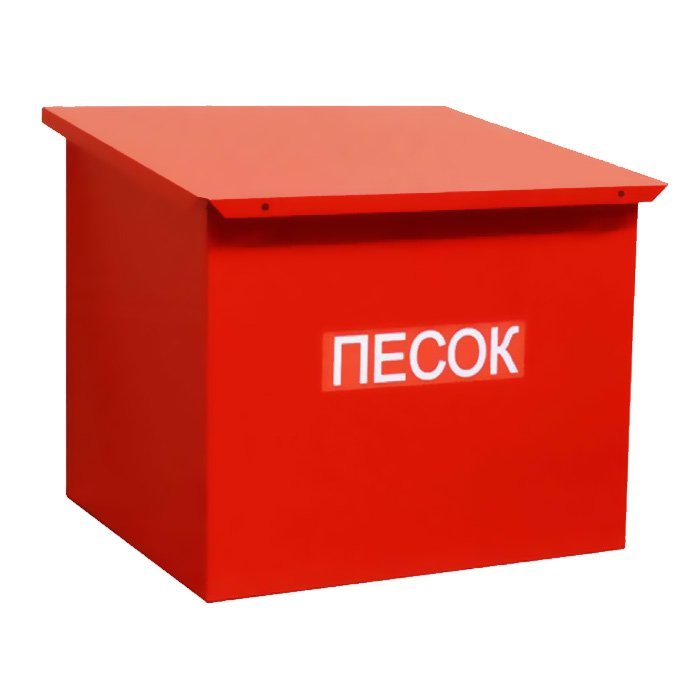 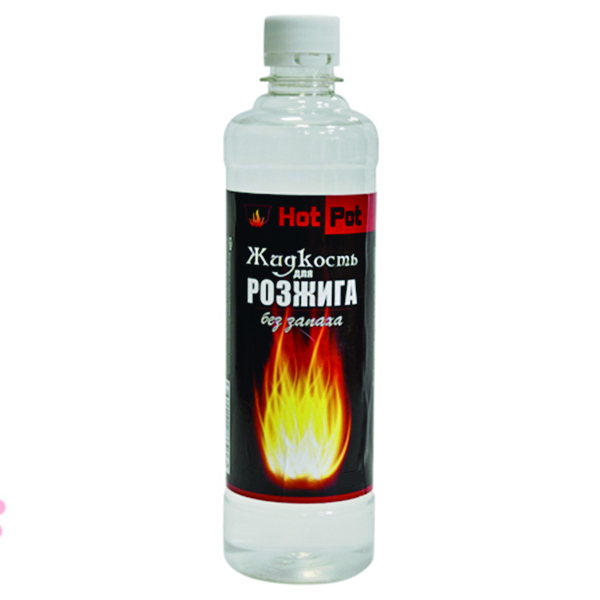 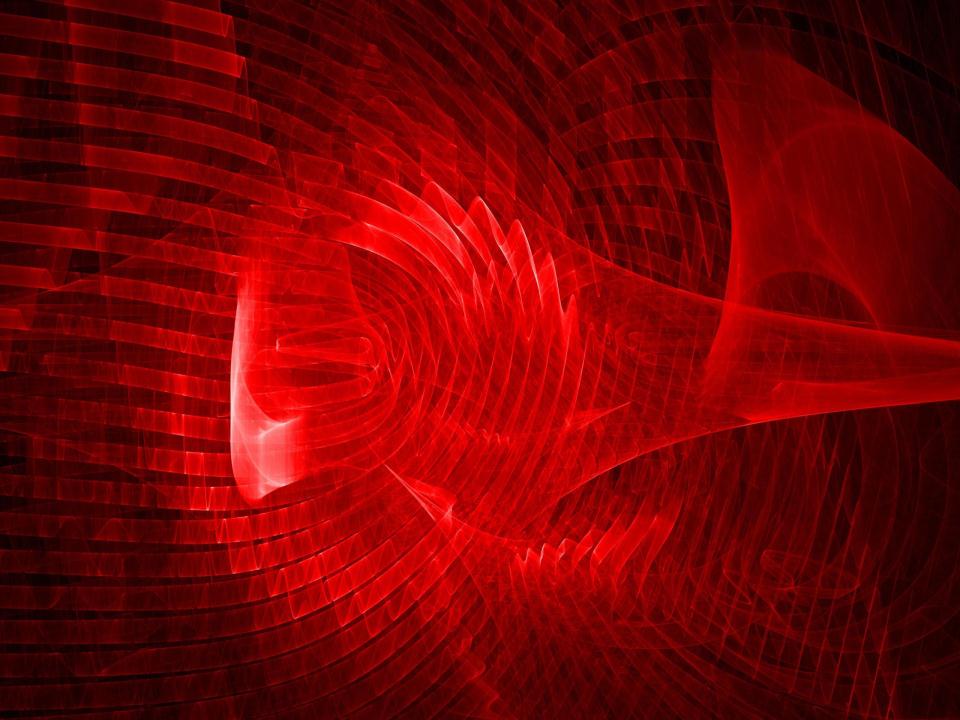 Убери лишнюю
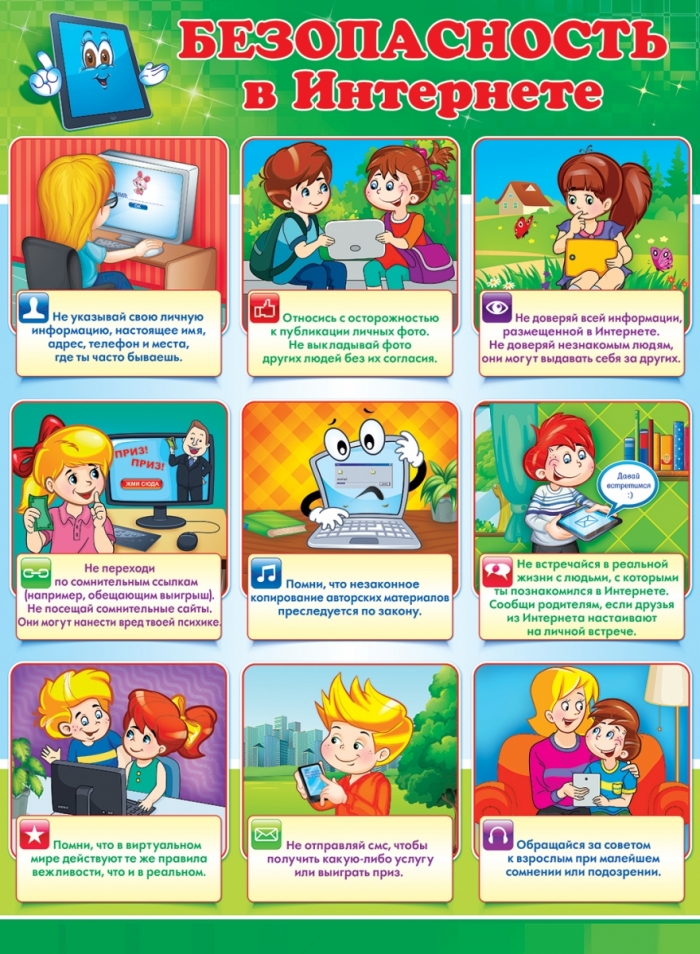 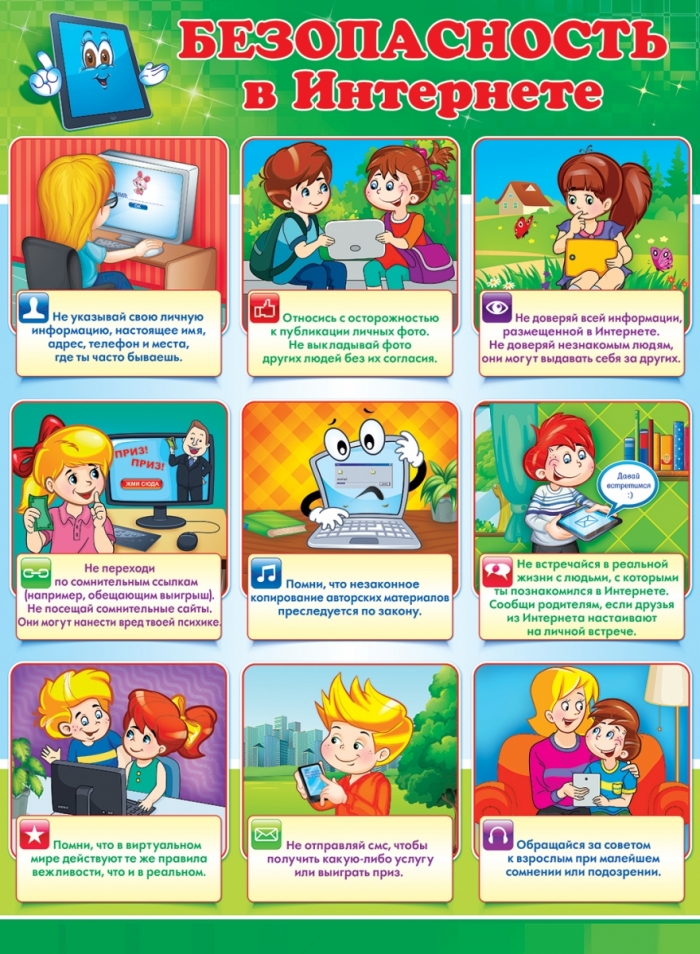 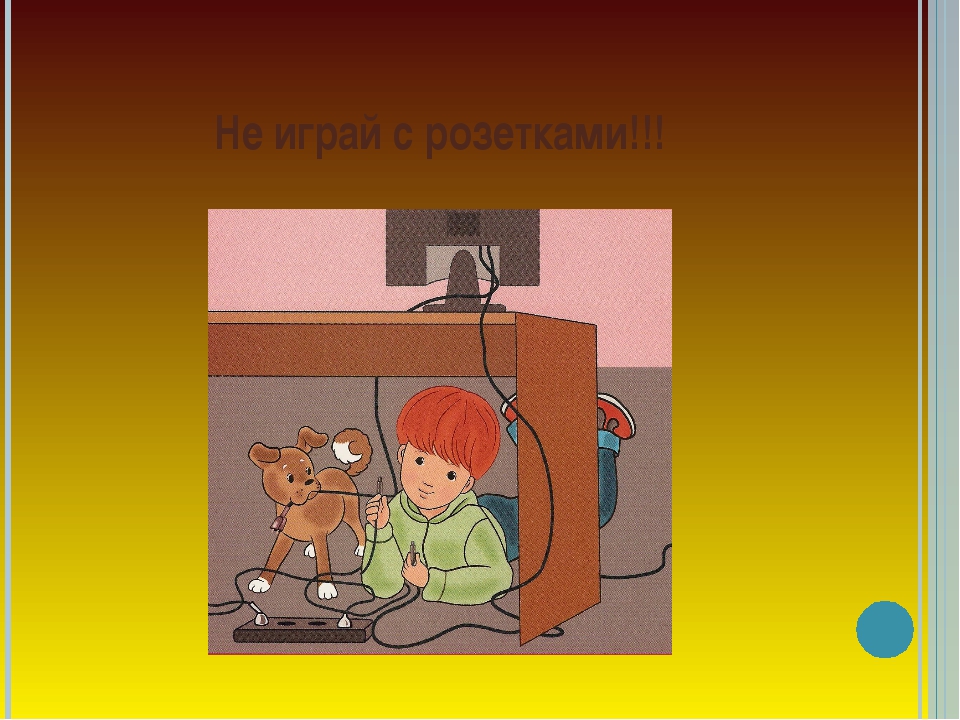 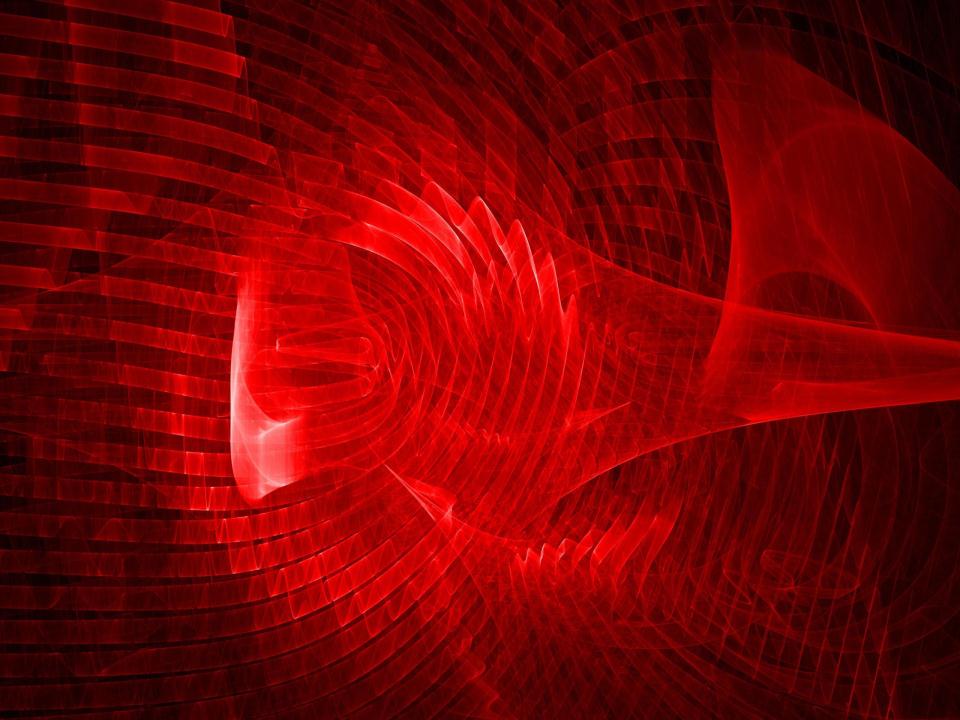 4 раунд
 Формула «Вид безопасности»
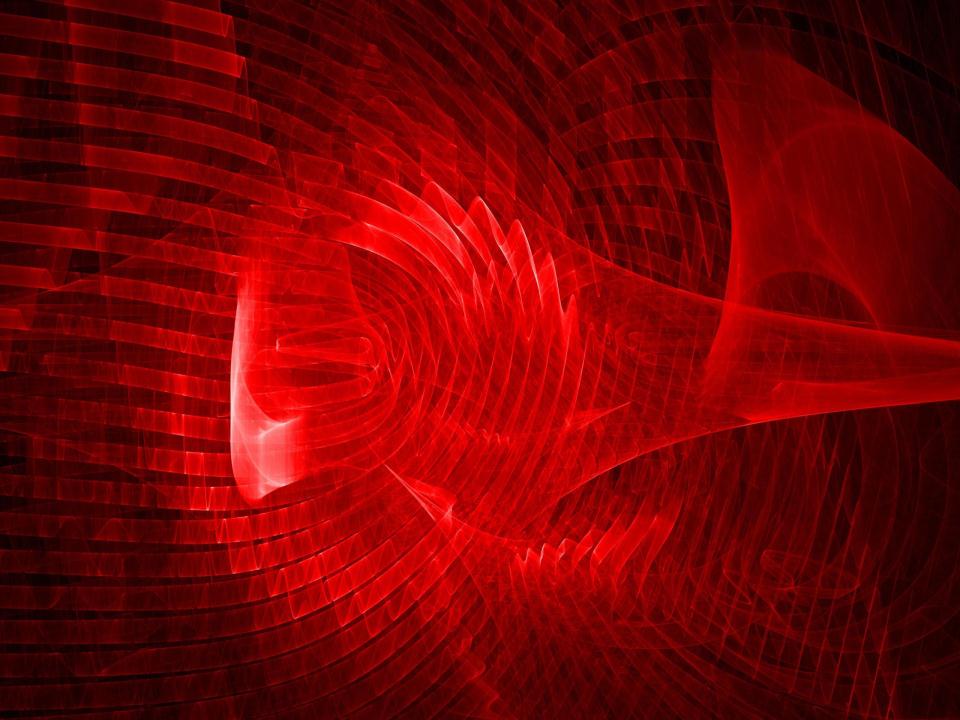 Формула
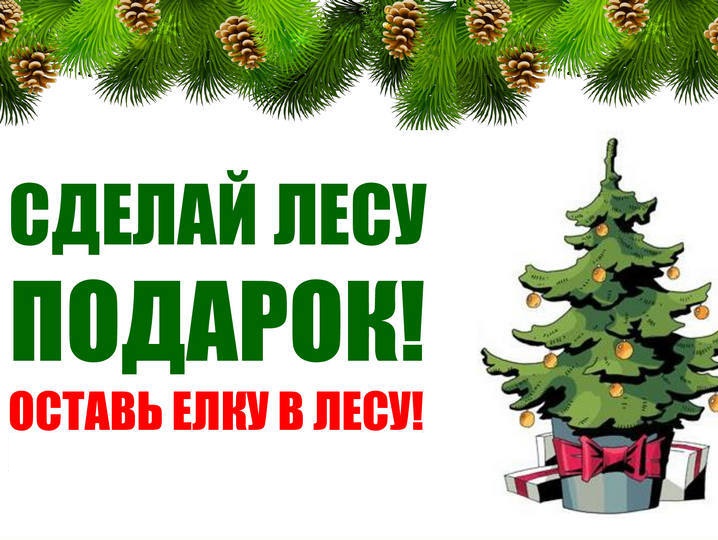 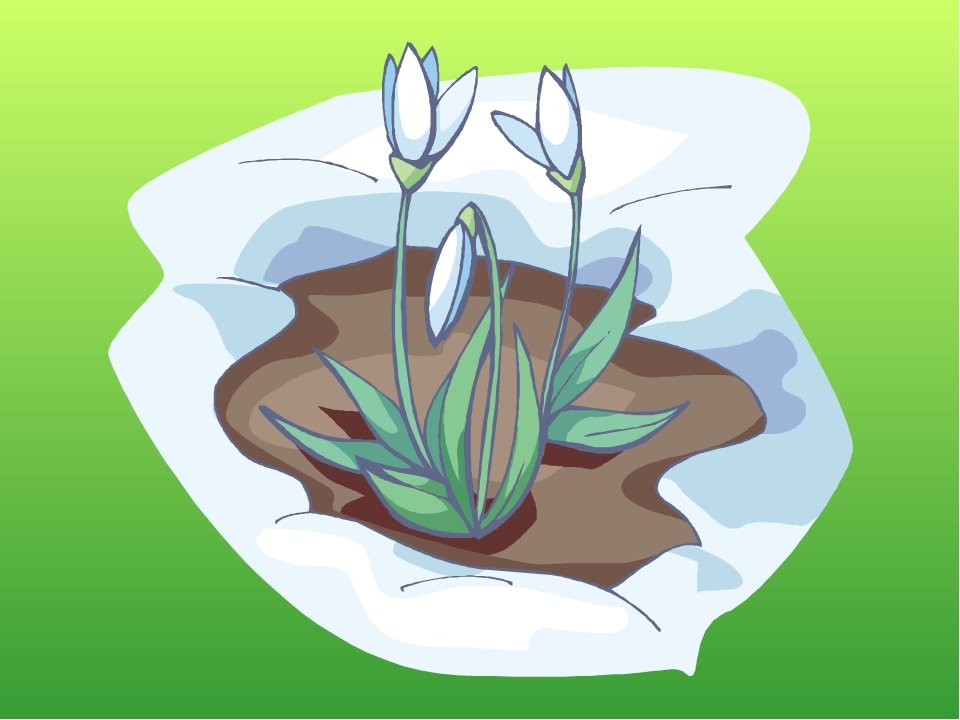 =
+
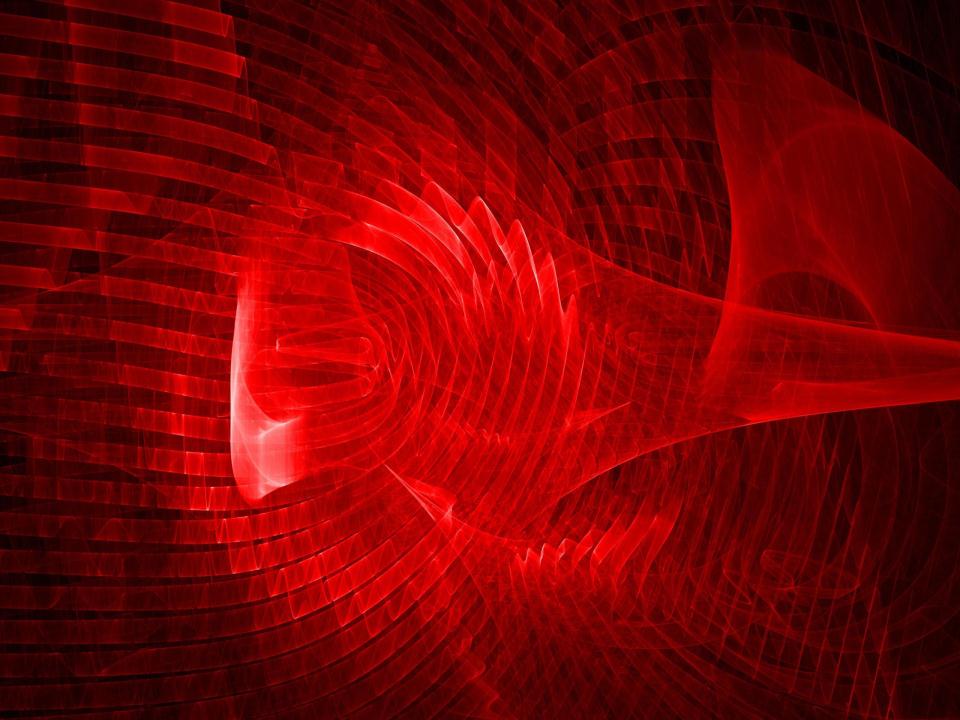 Формула
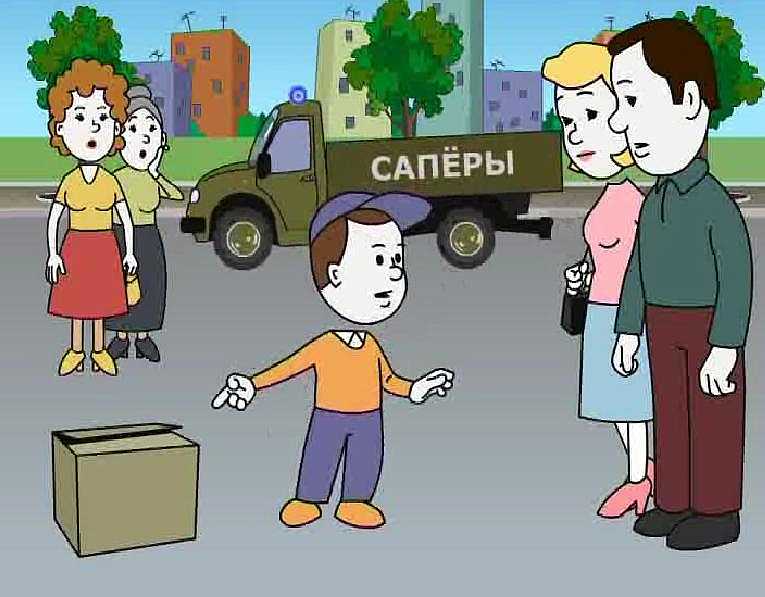 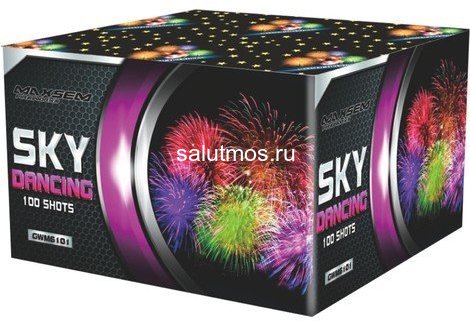 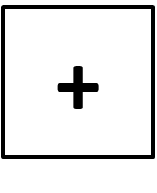 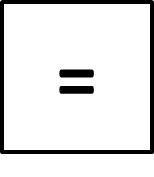 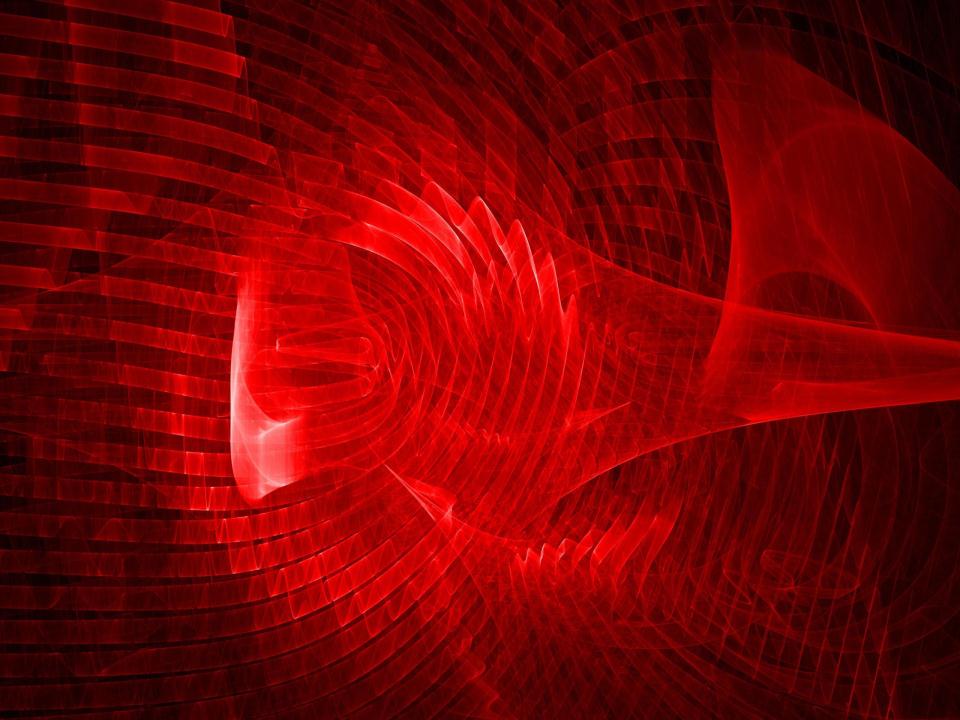 ГДЕ ЛОГИКА?
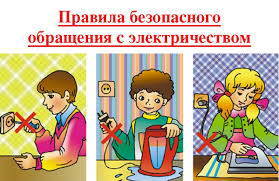 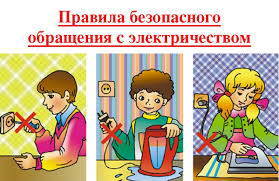 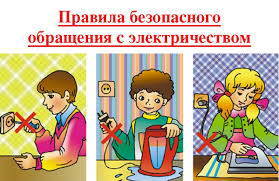 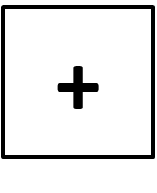 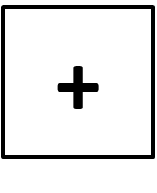 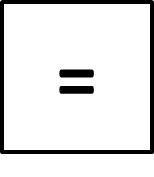 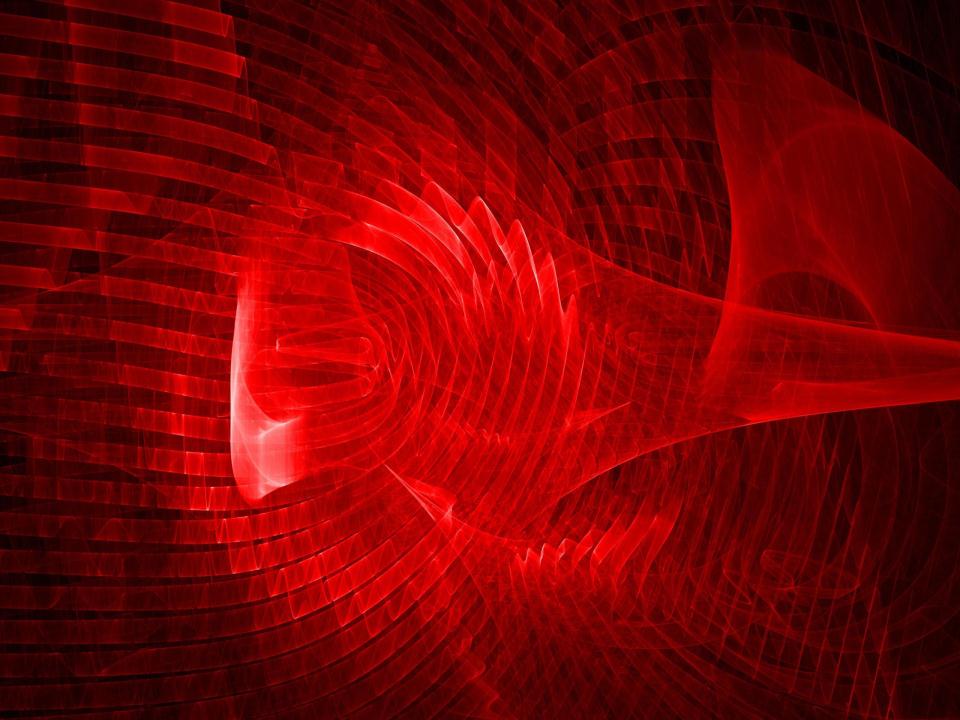 ГДЕ ЛОГИКА?
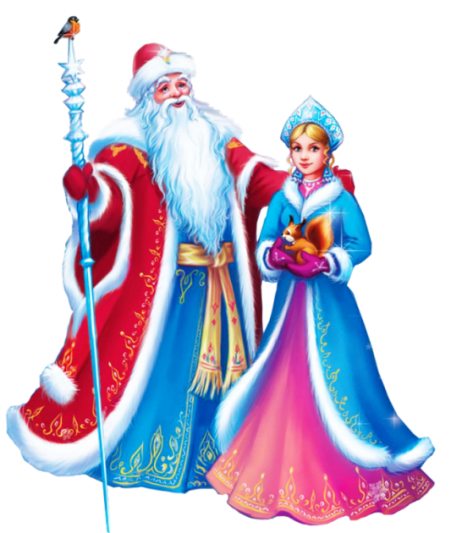 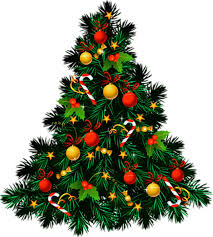 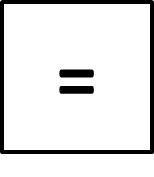 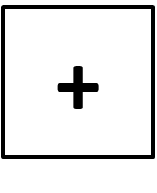 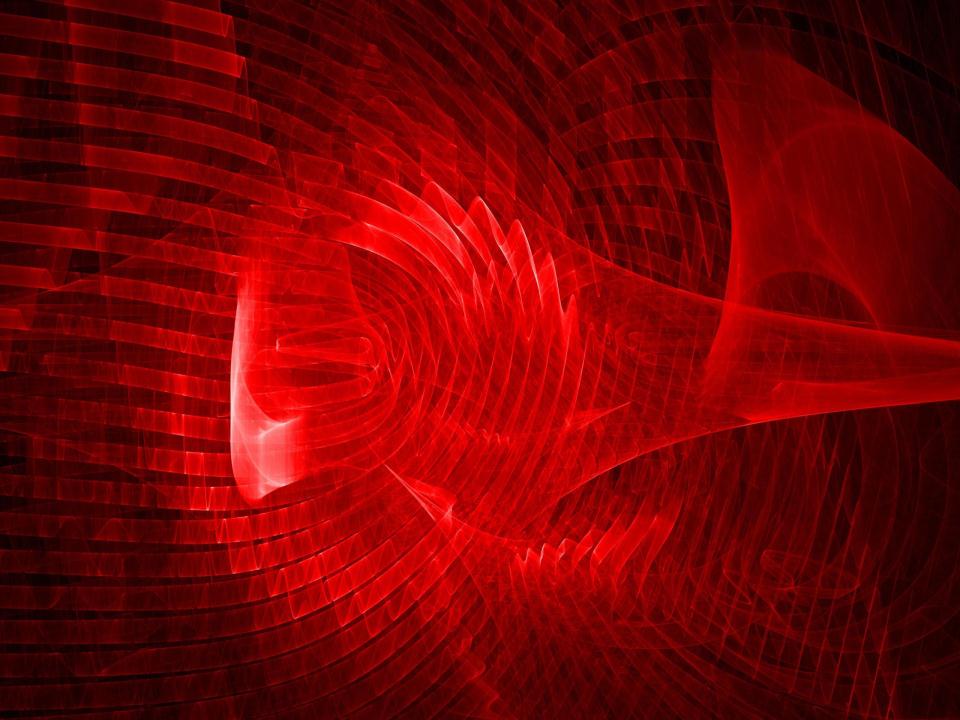 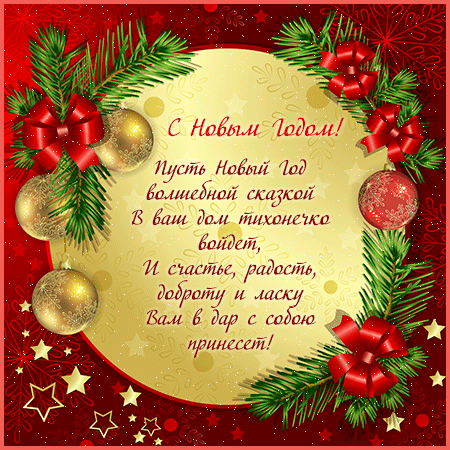 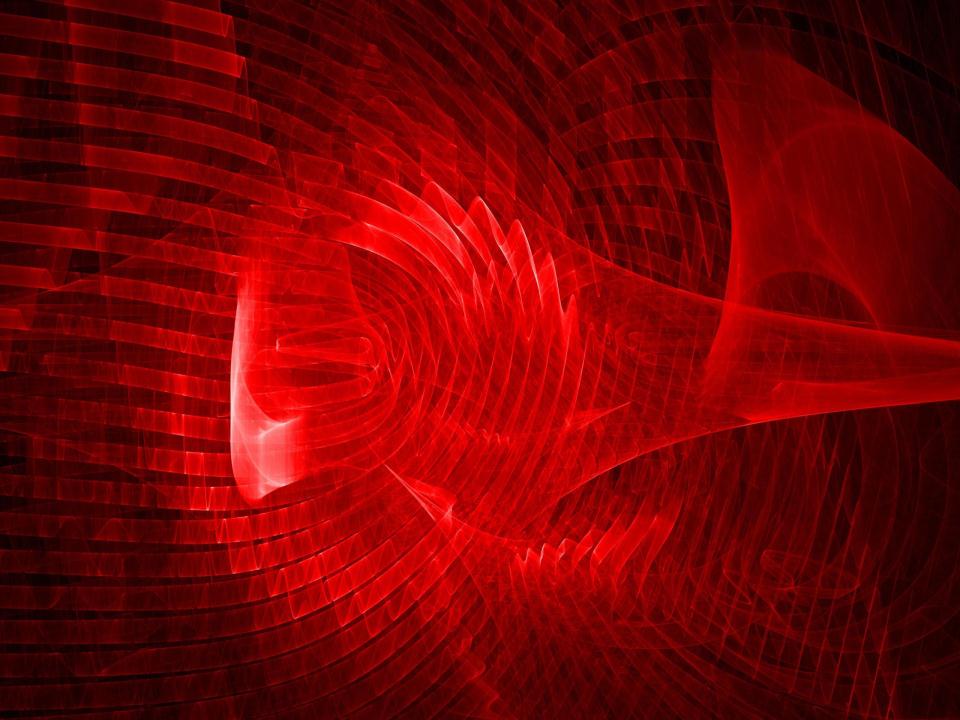 СПАСИБО
ЗА
ВНИМАНИЕ!